Basic Home Security and Internet Awareness Training
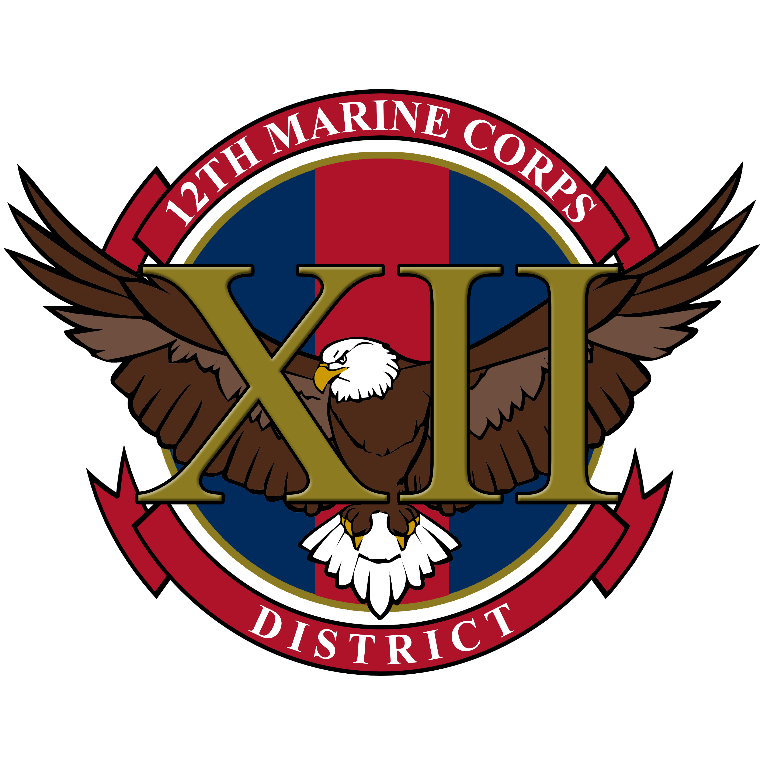 Presented by: 
Michael Cartner

Mission Assurance Program Manger
12th Marine Corps District
BACKGROUND
23 years law enforcement experience

 Conducted electronic surveillance/interception of secure communications experience

Narcotics Investigator- Federal and State Courts- Drug Investigations/Electronic Surveillance

Deputized  by- FBI, DEA, and HSI
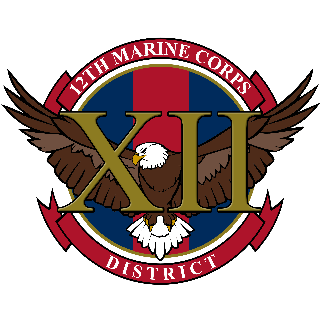 Social Media
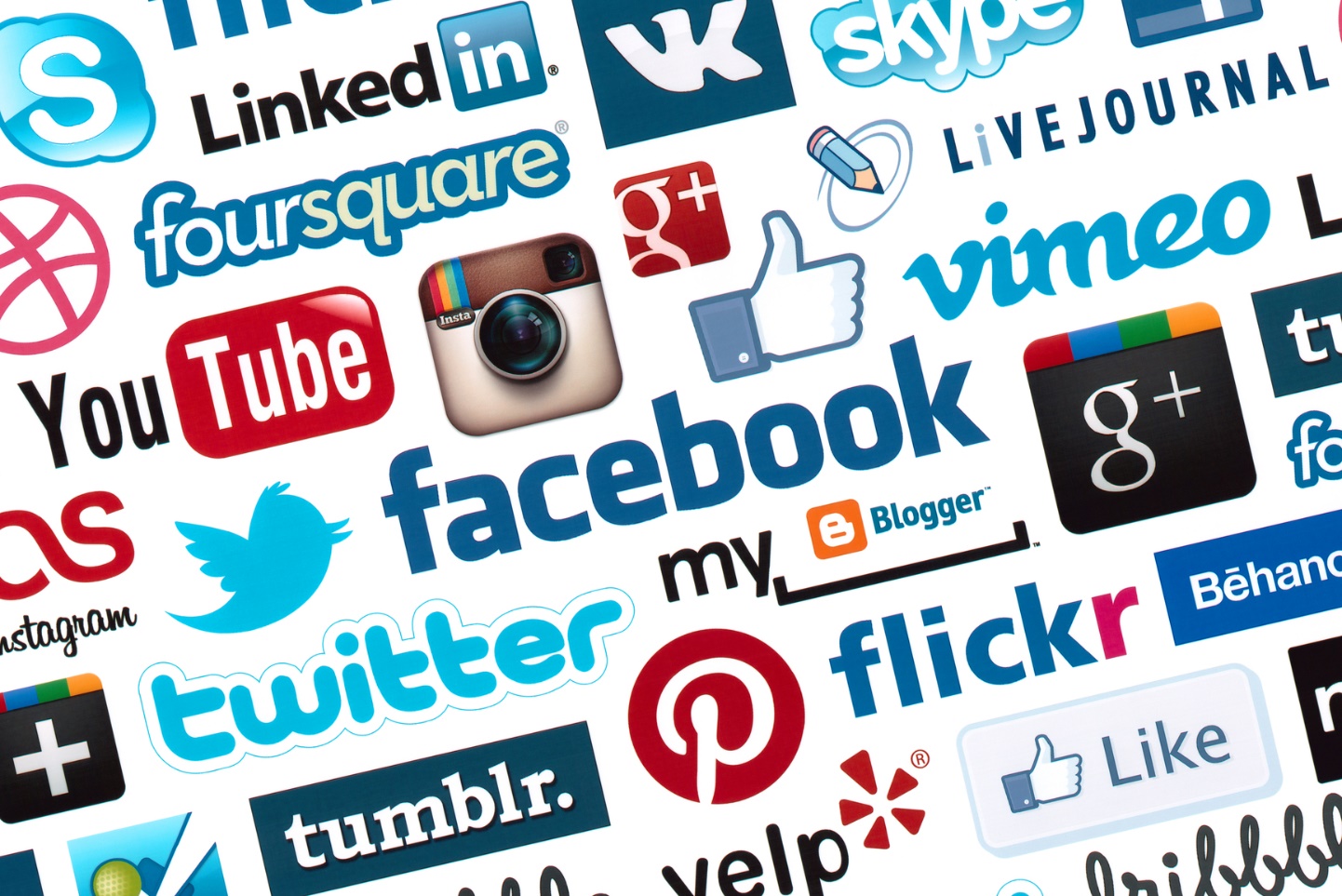 Definition:
Websites and applications that enable users to create and share content or to participate in social networking.
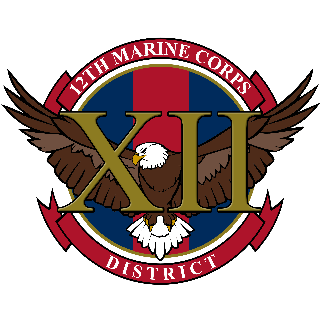 Social Networking
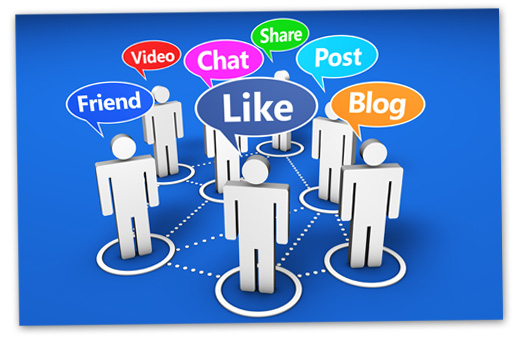 Definition:  Social Networking is an online platform which people use to build networks or relations with other people who share similar personal or career interests, activities, backgrounds or real-life connections.
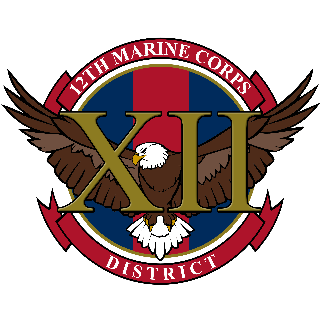 It can begin new or expand old relationships.
Using social media is entertaining.
There are so many scams on social media and the Internet
Once you post something, it’s out there, you can’t take it back.
The very same attributes that make social media a positive force in our lives make it potentially dangerous.
It keeps us informed.
The Good vs. The Bad
It can bring happy people together for positive reasons.
You can be anonymous on Social Media. So misrepresentation is common.
Children are at risk!
But it can also unite disgruntled people where their negative attitudes can by exaggerated.
Its revolutionized the way we send and receive information as well as communicate and interact with each other.
Social media is mostly free – But is it really free?
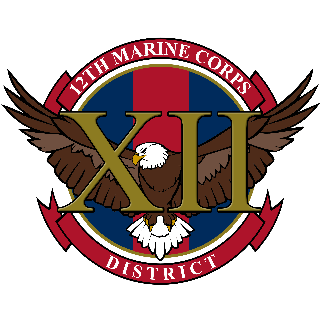 Why do kids like social networking sites so much?
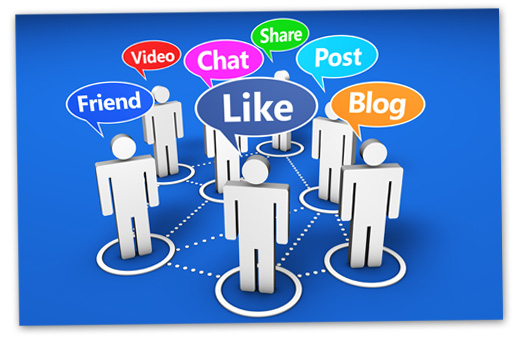 Kids have gravitated away from the commonly used social sites that their parents use. Mostly in part to keep a level of privacy from their parents prying eyes.
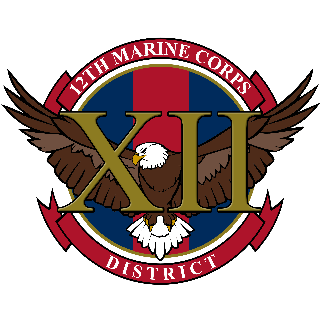 Types of Social Media Sites
Social Networking

Image and Video Sharing

Messaging

Dating
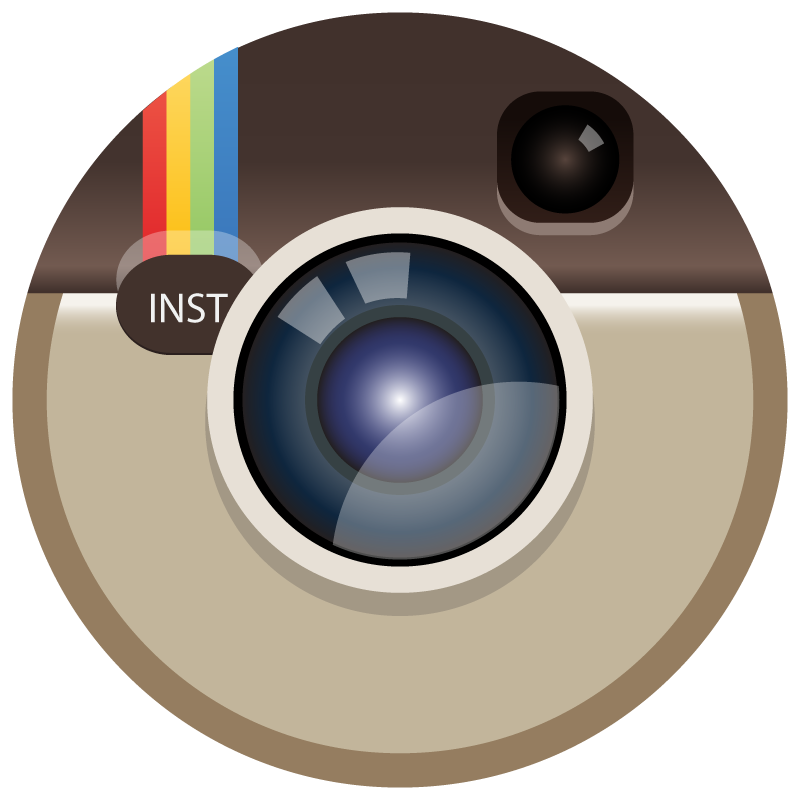 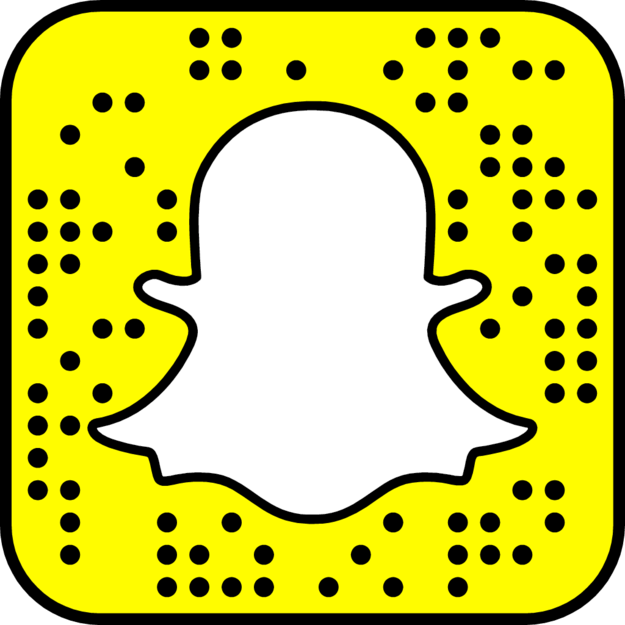 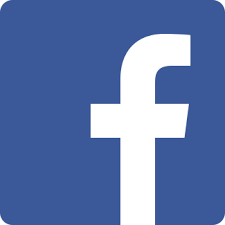 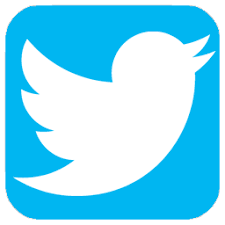 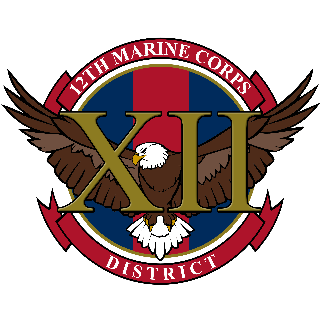 [Speaker Notes: SOCIAL NETWORKING SITES-Facebook, Twitter, and LinkedIn
TEXTING APPS

IMAGE SHARING- Social media platforms like Instagram, Imgur, and Snapchat are designed to amplify the power of image sharing.

VIDEO- YouTube and Vimeo

DATING-Tinder,

DISCUSSION SITES- Reddit and Quora 

COMMUNITY BLOGS- Shared blogging platforms like Medium and Tumblr give people a space to express their thoughts and help connect]
Most Popular Social Media Sites and Apps
Tik Tok

Snapchat

Twitter

Bumble

YouTube

WhatsApp

Facebook Messenger

Tumblr
Instragram

Google+

WeChat

Kik

Viber

Reddit

Telegram

Vine
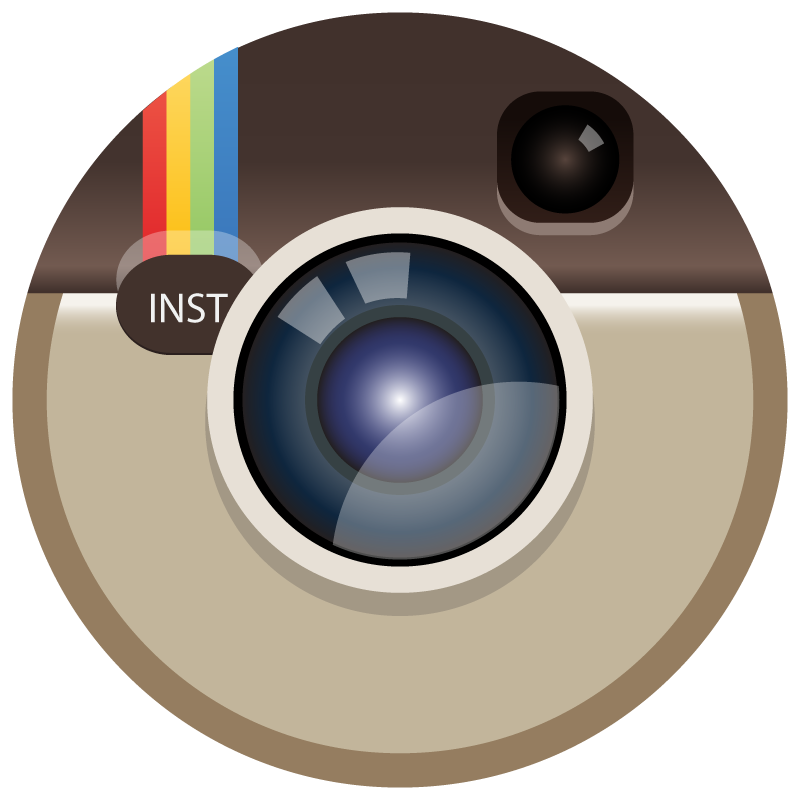 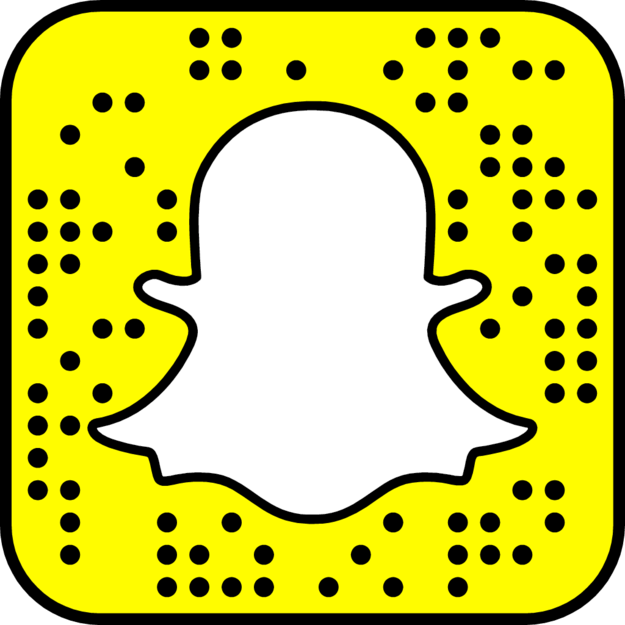 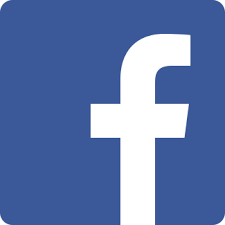 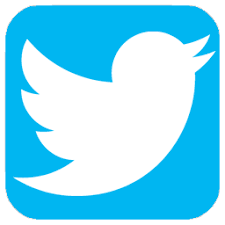 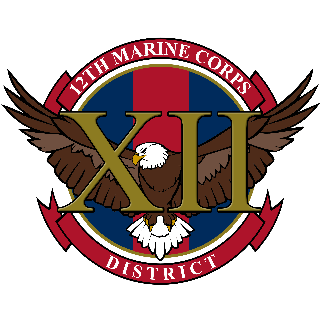 [Speaker Notes: SNAPCHAT AND INSTAGRAM ARE THE MOST POPULAR SOCIAL MEDIA PLATFORMS AMONG AMERICAN TEENS.

76 percent of American teens age 13-17 use Instagram.
75 percent of teens use Snapchat.
66 percent of teens use Facebook, essentially flat from 2015, when data showed 71 percent of U.S. teens using the site.1
47 percent of teens use Twitter.
Fewer than 30 percent of American teens use Tumblr, Twitch, or LinkedIn.

NEARLY ALL TEENS USE REGULAR TEXTING, AND A SUBSTANTIAL MINORITY ALSO USE MESSAGING APPS LIKE KIK, WHATSAPP, AND LINE. 
(91%) use the regular text messaging tool that’s built into their mobile phone. But many also use messaging apps to exchange messages, group chat, talk, and share video with friends.
40 percent of teens use a messaging app like Kik, WhatsApp, or Line.
Of teens who do use messaging apps, virtually all (98 percent) still use regular text messaging or iMessage. Few teens rely solely on apps.

Like WhatsApp, Kik has become an insanely popular messaging app for teens who like to chat with their friends. It's just one of the other fast and intuitive messaging apps used as an alternative to SMS texting, requiring only a username rather than a phone number.
In Kik, you can communicate with the world through a chat interface.
If you take a look on Instagram, you'll notice that a lot of profiles list Kik usernames in the bios so that other Instagrammers have some way to contact them privately. 

Telegram is interesting because it does a lot more than a typical texting app, and it's completely free with zero advertisements.
All the texts and phone calls are encrypted through Telegram, and you can send absolutely any file type you want — even large ones up to 1.5 GB. This is unique to most messaging apps that support image and video files.
The messages are synced across all supported devices because the messages and files are stored in the cloud. You can delete texts whenever you want and make secret chats that dissolve messages on a timer. 
You can address up to 5,000 of your closest friends in one single group message.

Tumblr is one of the web's most popular blogging platforms, and a lot of teens have admittedly traded in their Facebook accounts for a Tumblr blog instead.
Like Snapchat and Instagram, Tumblr is largely dominated by visual content and has become a favorite platform for animated GIF sharing.
Although Tumblr allows its users to create blog posts in all sorts of formats including text, audio, quote, and dialogue, it's the visual content — the photos, videos, and GIFs — that makes time spent on Tumblr worth it.
Tumblr can be downloaded on Android and iOS phones and tablets. It also works through a browser.]
What NOT TO DO on the Internet
Never post any of your personal contact information.  Addresses and phone numbers could help potential burglars or stalkers locate you much more easily or know when you are not at home if they already know where you live.  

Identity theft is made simpler by every piece of information the thief can obtain.

Do not post comments about going out of town for the night or week. It will give others an idea of when your house will be empty.

Do not post photos while on vacation, as again, potential burglars will be able to tell they have time to pay your home an unwanted visit.
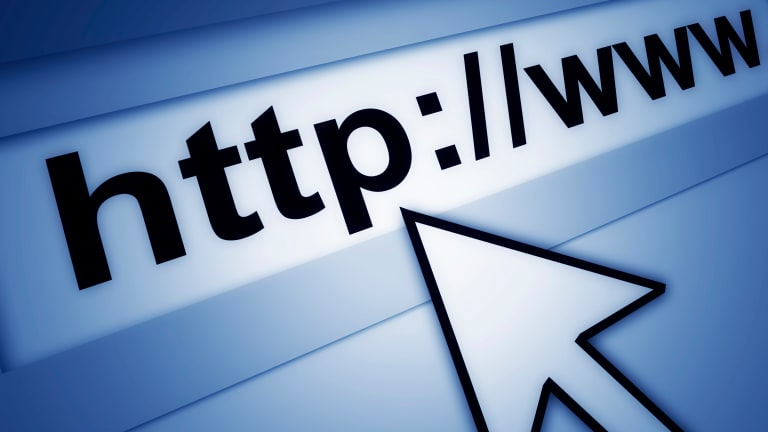 Consider avoiding “checking in” to places, as this is also a record of when you aren’t home.
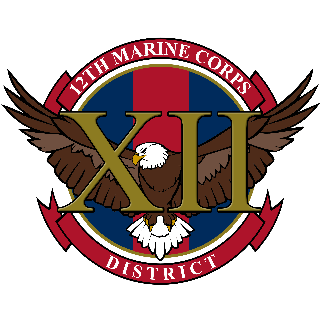 Financial Information
Do not post pictures of checks or credit cards.

Do not post account numbers, or even the name of your bank or credit card companies.

Do not make comments about your finances, even in general.
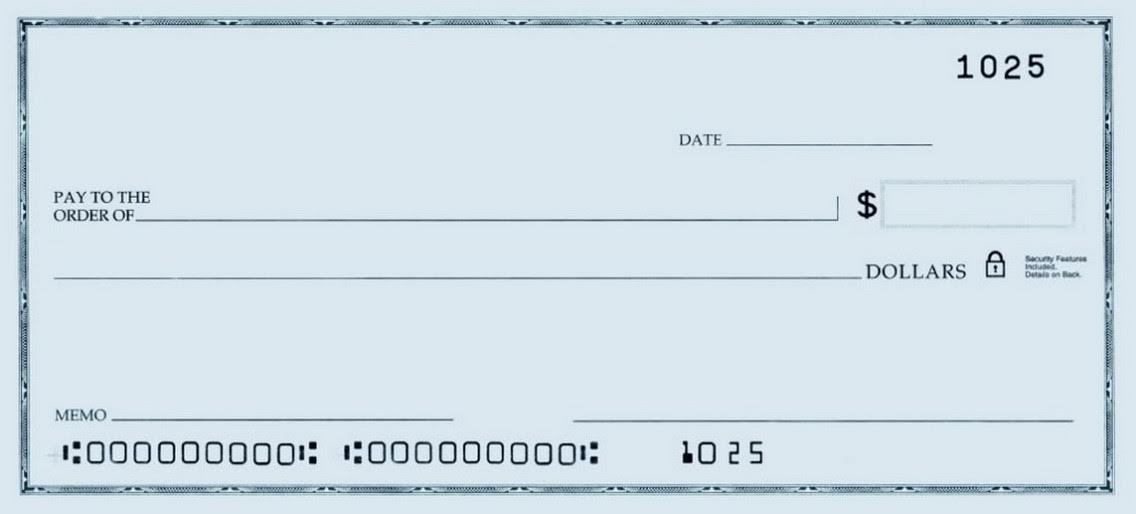 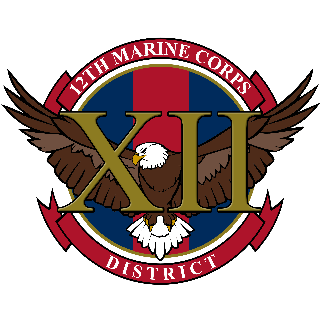 Let’s post everything that I don’t want everyone to know! …Wait, what?
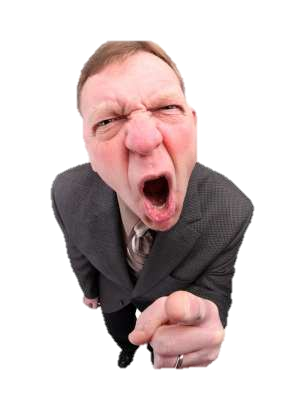 If you don’t want everyone to know about something, do not post it. Others can share your status or photos, or save them and send to whomever they choose.

Complaints about work or other people are likely to get back to your employer or the other person, and that can hurt your job or your social life.

If you have any doubts about whether a comment or photo is appropriate for public viewing, it is best to not post it.
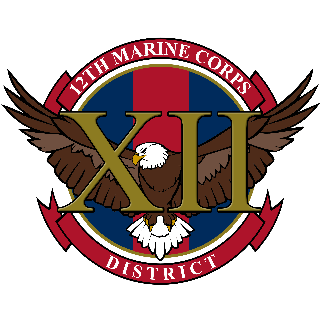 What NOT TO DO on the Internet



Don’t be a Puppet!
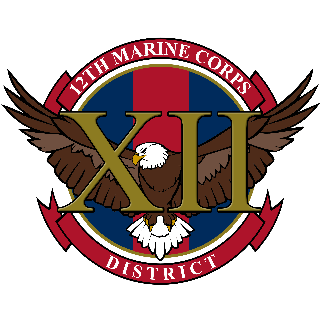 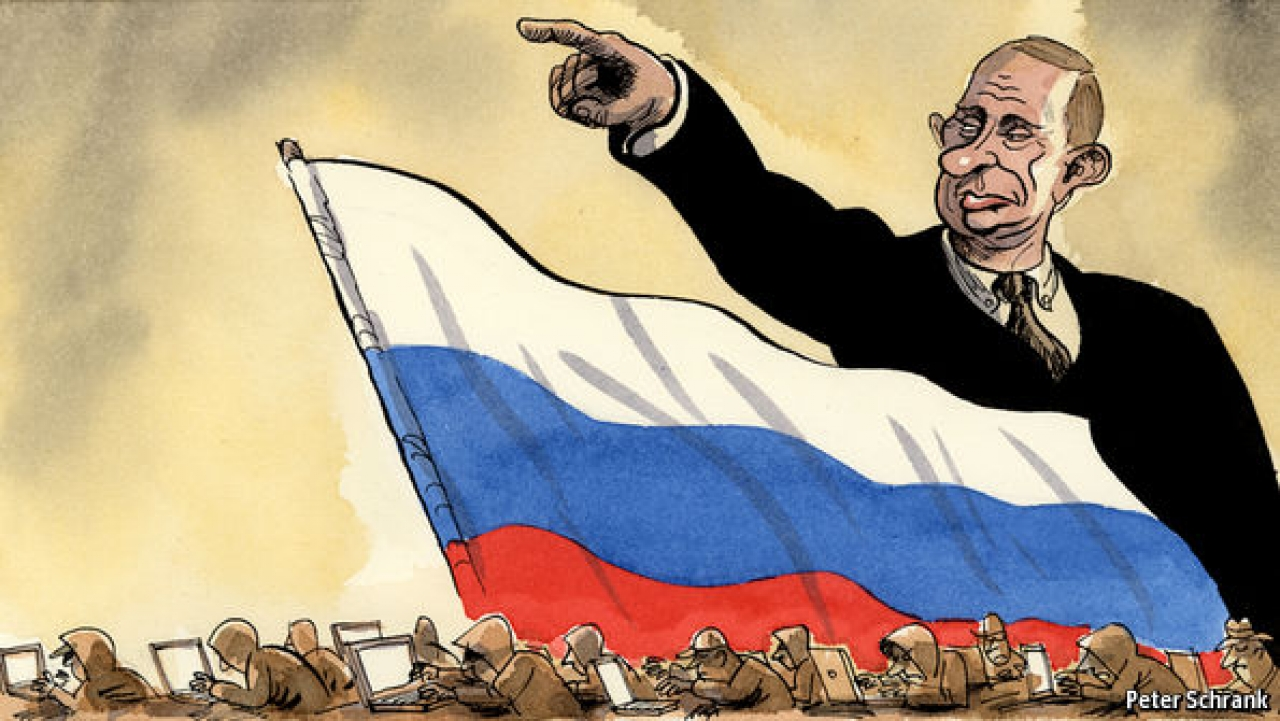 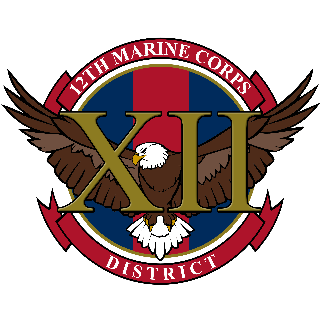 Internet Passwords
Password or password hints

Do not post your password to Facebook or to any other accounts.

Do not post information that could give crooks information about your password hints. Some common ones include your mother’s maiden name, your first pet’s name, or the name of the street you grew up on.
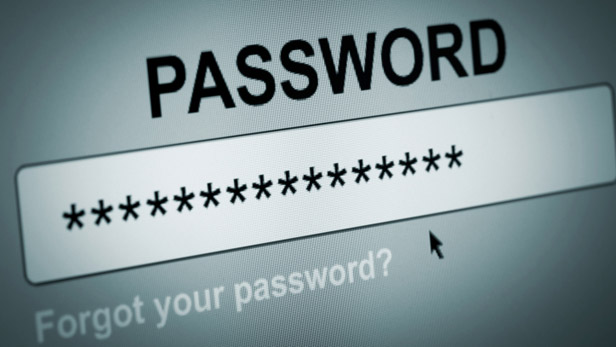 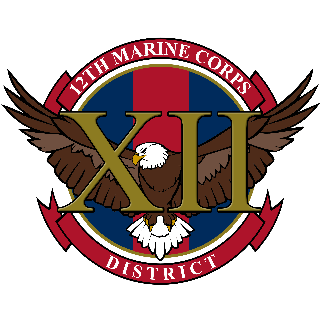 Passwords
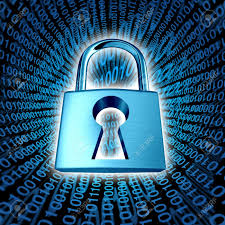 Make your password long
Make your password a nonsense phrase
Include numbers, symbols, and uppercase and lowercase letters
Avoid using obvious personal information.
Do not reuse passwords.
Start using a password manager.
Keep your password under wraps.
Change your passwords regularly.
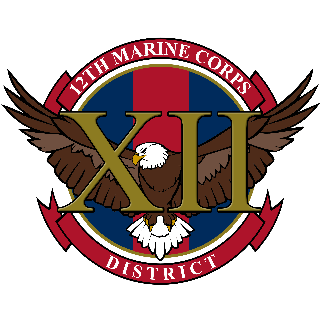 https://www.fbi.gov/about-us/investigate/counterintelligence/internet-social-networking-risks
Are all of the Apps and Sites Dangerous?
It’s not that the Internet is a dangerous activity, tool, or form of entertainment.  It’s no more dangerous than a park. Your child can have fun and play at the park safely but if a criminal element, who’s specifically targeting children is at the park, then the park can be a very dangerous place to play.  The Internet is no more different than this.
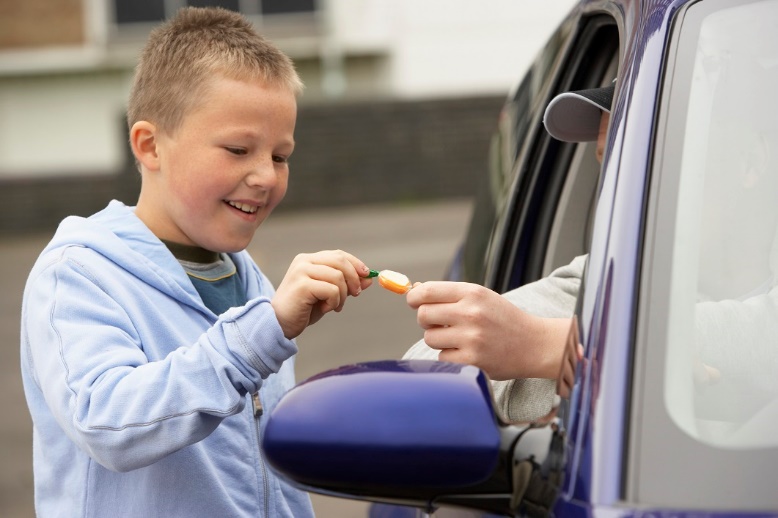 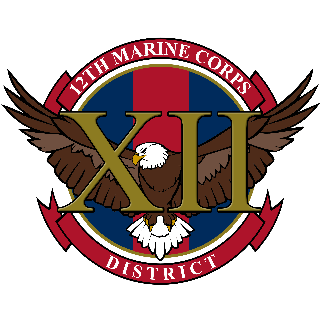 What is the Profile of a Predator?
  
The online predator:
Blends into society
Is typically clean cut and outwardly law abiding 
Is usually white, middle-aged or younger, and male 
Uses position in society to throw off suspicion 
Can rise to be a pillar of society while actively pursuing children 
Often engages in activities involving children 
Appears trusting to both parents and child
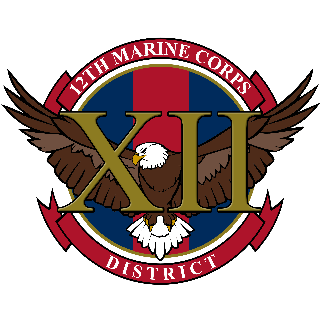 Predators will:

Prey on teen’s desire for romance, adventure, and sexual information.
Develop trust and secrecy: manipulate child by listening to and sympathizing with child’s problems and insecurities.
Affirm feelings and choices of child.
Exploit natural sexual curiosities of child.
Ease inhibitions by gradually introducing sex into conversations or exposing them to pornography.
Flatter and compliment the child excessively, sends gifts, and invests time, money, and energy to groom child.
Develop an online relationship that is romantic, controlling, and upon which the child becomes dependent.
Drive a wedge between the child and his or her parents and friends.
Make promises of an exciting, stress-free life, tailored to the youth’s desire.
Make threats, and often will use child pornography featuring their victims to blackmail them into silence.
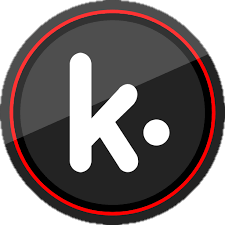 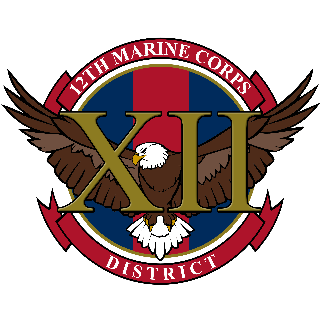 How do Predators Groom Kids?

Children put themselves at great risk by communicating online with individuals they do not know in person. Internet predators intentionally access sites that children visit and can even search for potential victims by location or interest.

If a predator is already communicating with a child, he or she can piece together clues from what the child mentions while online, including parents’ names, where the child goes to school, and how far away the child lives from a certain landmark, store, or other location.

Online grooming is a process which can take place in a short time or over an extended period of time. Initial conversations online can appear innocent, but often involve some level of deception. As the predator (usually an adult) attempts to establish a relationship to gain a child’s trust, he may initially lie about his age or may never reveal his real age to the child, even after forming an established online relationship. Often, the groomer will know popular music artists, clothing trends, sports team information, or another activity or hobby the child may be interested in, and will try to relate to the child.

These tactics lead children to believe that no one else can understand them or their situation like the groomer. After the child’s trust develops, the groomer may use sexually explicit conversations to test boundaries and exploit a child’s natural curiosity about sex. Predators often use pornography and child pornography to lower a child’s inhibitions and use their adult status to influence and control a child’s behavior.
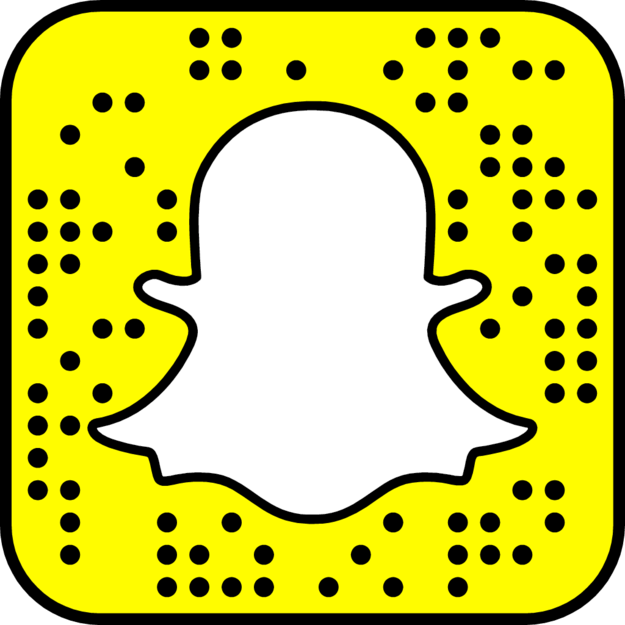 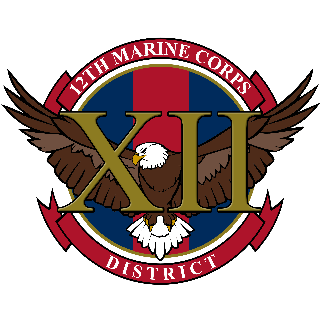 Keep personal info personal:
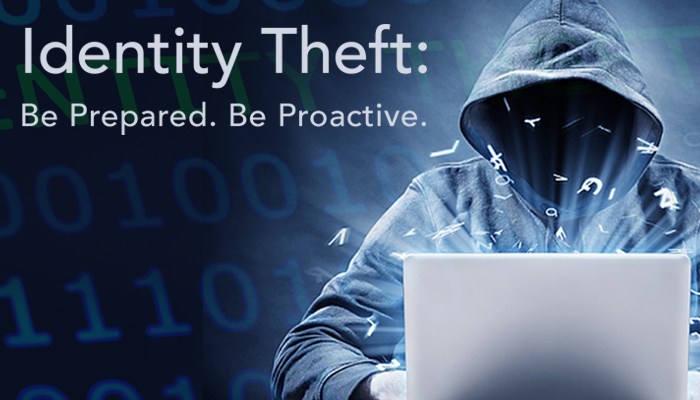 Be cautious about how much personal information you provide on social networking sites. The more information you post, the easier it may be for a hacker or someone else to use that information to steal your identity, access your data or commit other crimes such as stalking.
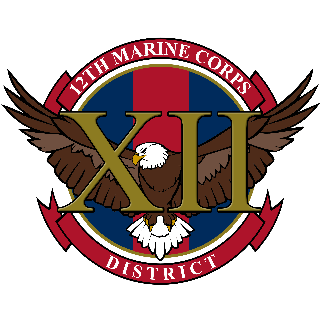 https://www.fbi.gov/about-us/investigate/counterintelligence/internet-social-networking-risks
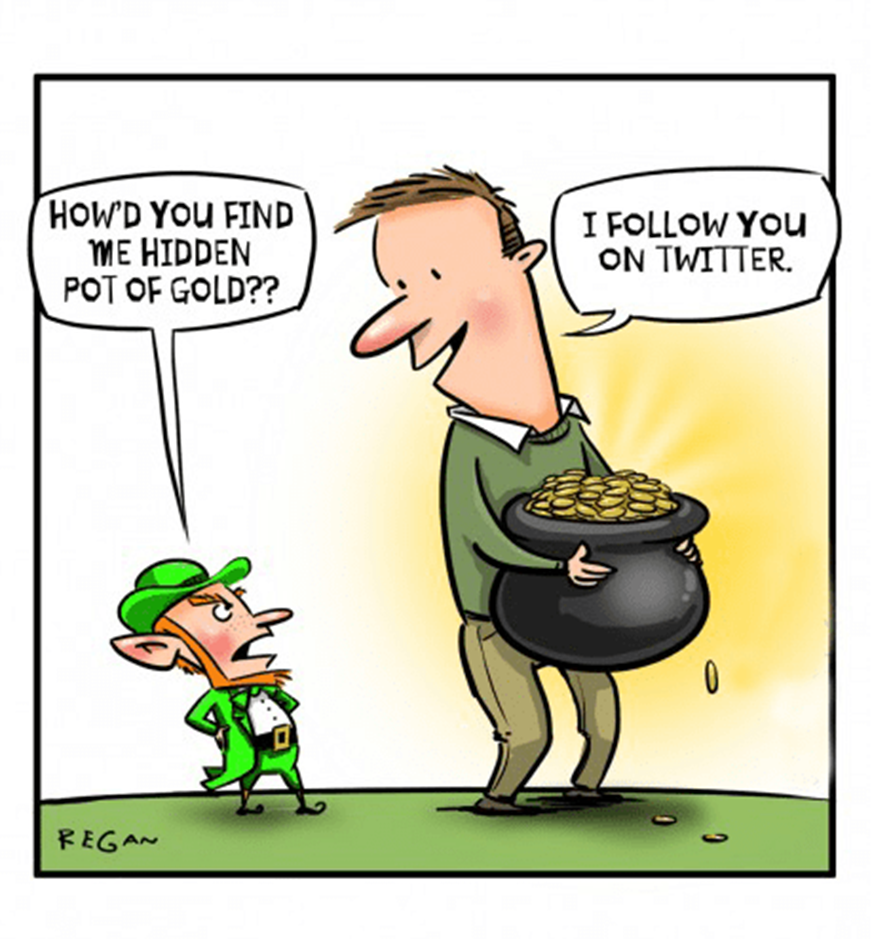 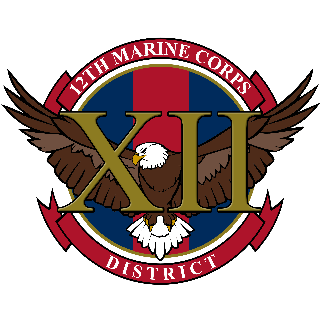 Get as much off the internet as possible
Don’t make it easy
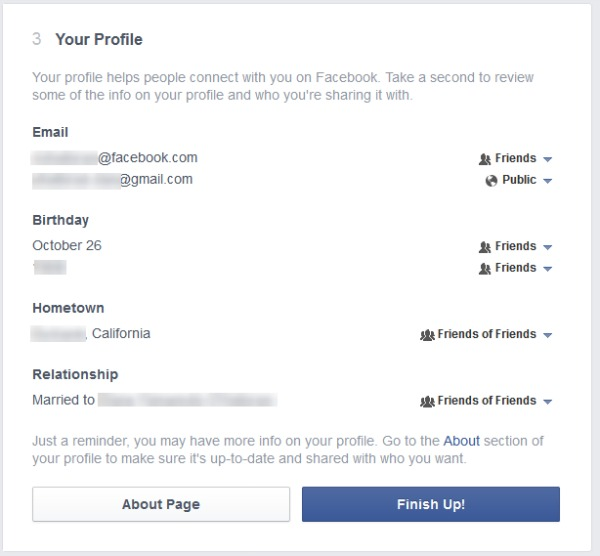 YOUR PROFILE
Know and manage your friends
Social networks can be used for a variety of purposes. Some of the fun is creating a large pool of friends from many aspects of your life. That doesn’t mean all friends are created equal. Use tools to manage the information you share with friends in different groups or even have multiple online pages. If you’re trying to create a public persona as a blogger or expert, create an open profile or a “fan” page that encourages broad participation and limits personal information. Use your personal profile to keep your real friends (the ones you know and trust) up to date with your daily life.
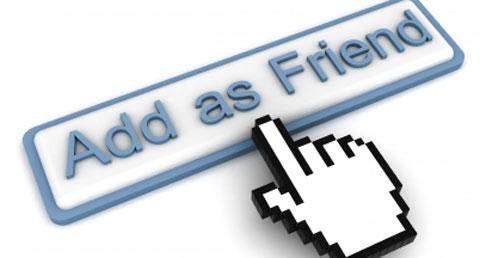 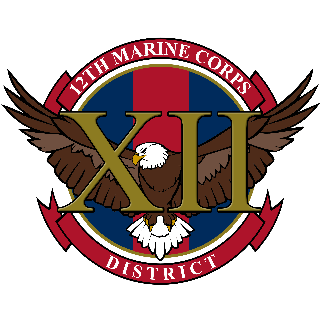 https://www.fbi.gov/about-us/investigate/counterintelligence/internet-social-networking-risks
Keep security software current:
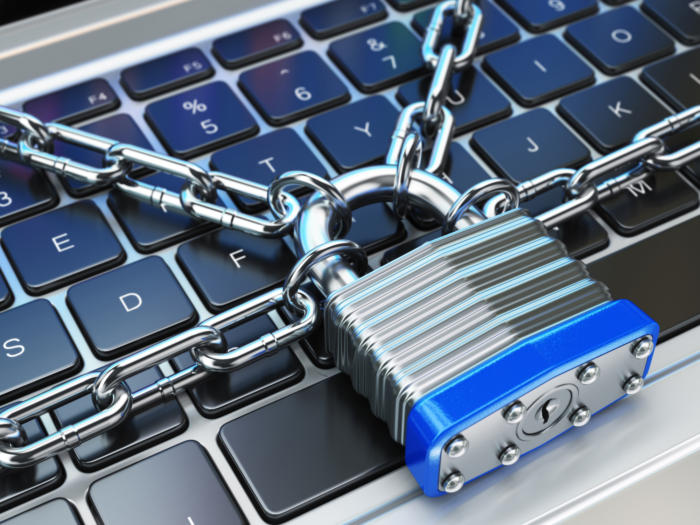 Having the latest security software, web browser and operating system is the best defense against viruses, malware and other online threats.
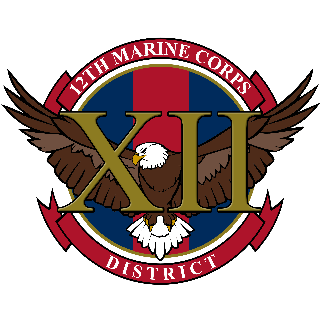 https://www.fbi.gov/about-us/investigate/counterintelligence/internet-social-networking-risks
When in doubt, throw it out:
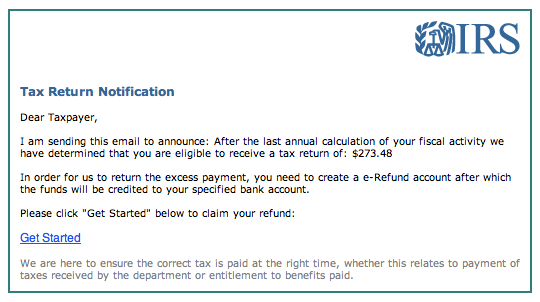 Links in email, tweets, posts and online advertising are often how cybercriminals try to steal your personal information. Even if you know the source, if something looks suspicious, delete it.
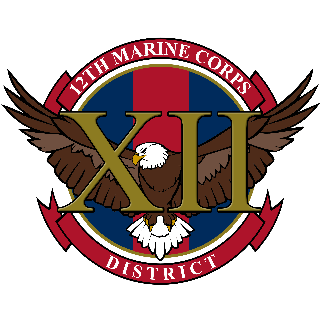 https://www.fbi.gov/about-us/investigate/counterintelligence/internet-social-networking-risks
Get as Much Off the Internet as Possible
Your apps

If you don't use the app anymore, just delete it by clicking on the X.  Some apps your pay for at the expensive of your privacy.
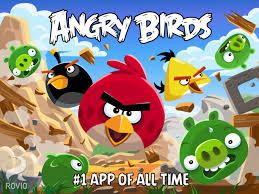 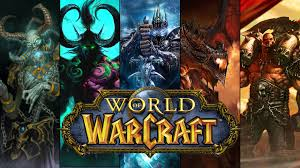 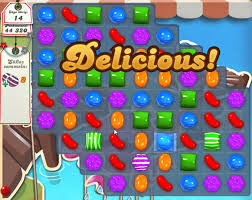 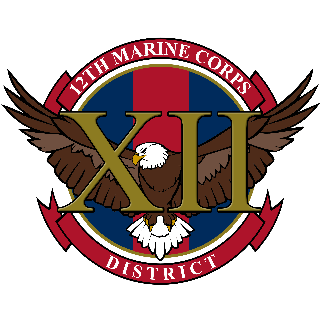 Get as Much Off the Internet as Possible
DON’T FORGET THESE !!!!
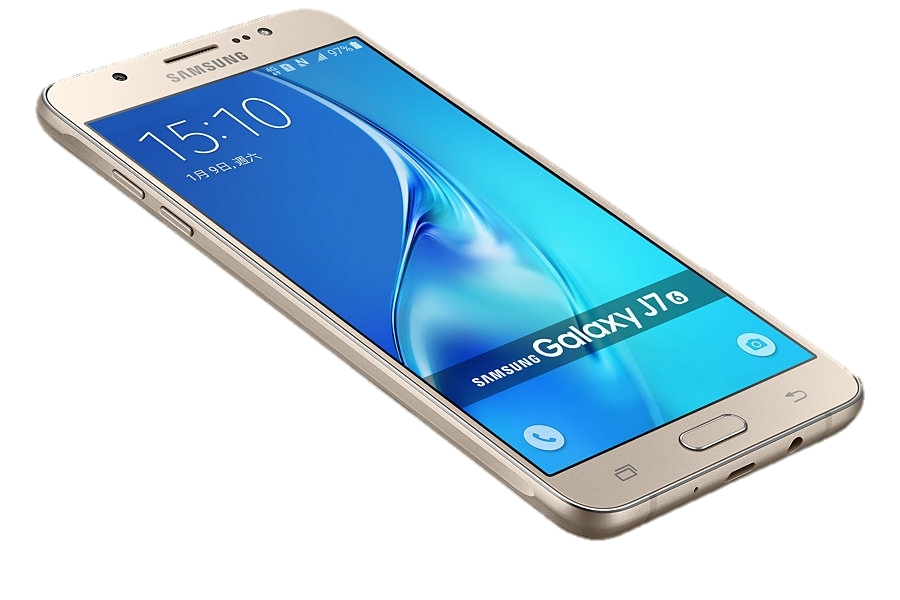 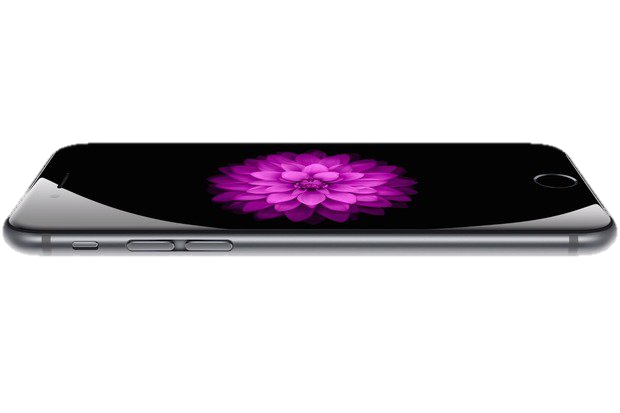 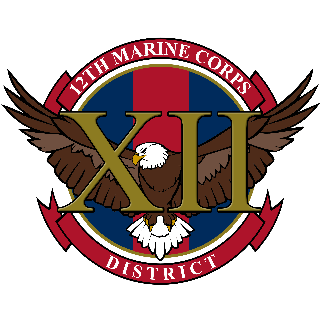 Talk to Your Children and Establish Rules:


Be careful about what you post. 

Be aware that your profiles and videos on video and social networking sites are on public spaces (even if your profile is set to private, you are still at risk). 

Don’t post anything that you wouldn’t want the whole world to know, and avoid posting anything that could make it easy for a stranger or cyberbully to find you.

Harassment, inappropriate content, hate speech and the like should never be posted on video and social networking sites and should be reported if ever encountered.  

Do unto others as they would have others do unto  them.
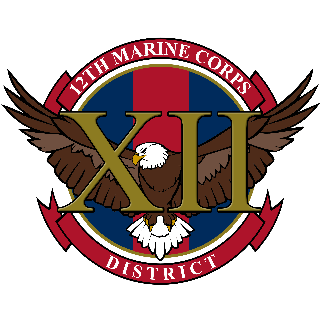 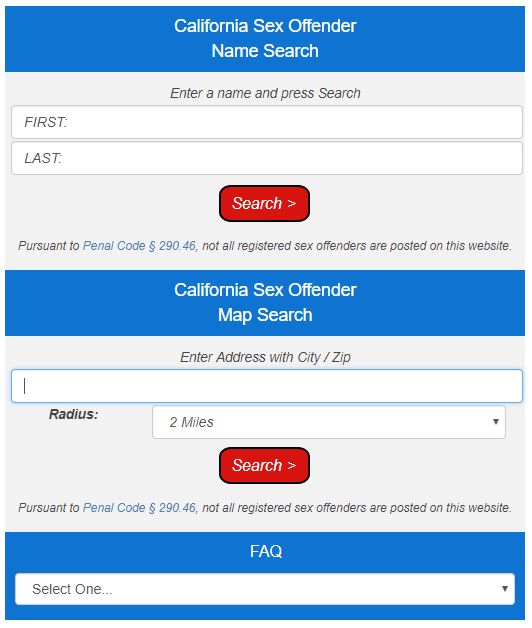 https://www.meganslaw.ca.gov/
California

https://sexoffenders.oregon.gov/SorPublic/Web.dll/main
Oregon

https://dps.alaska.gov/sorweb/
Alaska
How can we use the Internet to keep us safe?
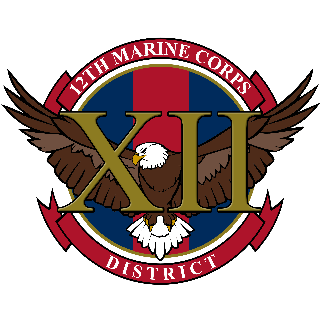 Use the Internet to Your Advantage.
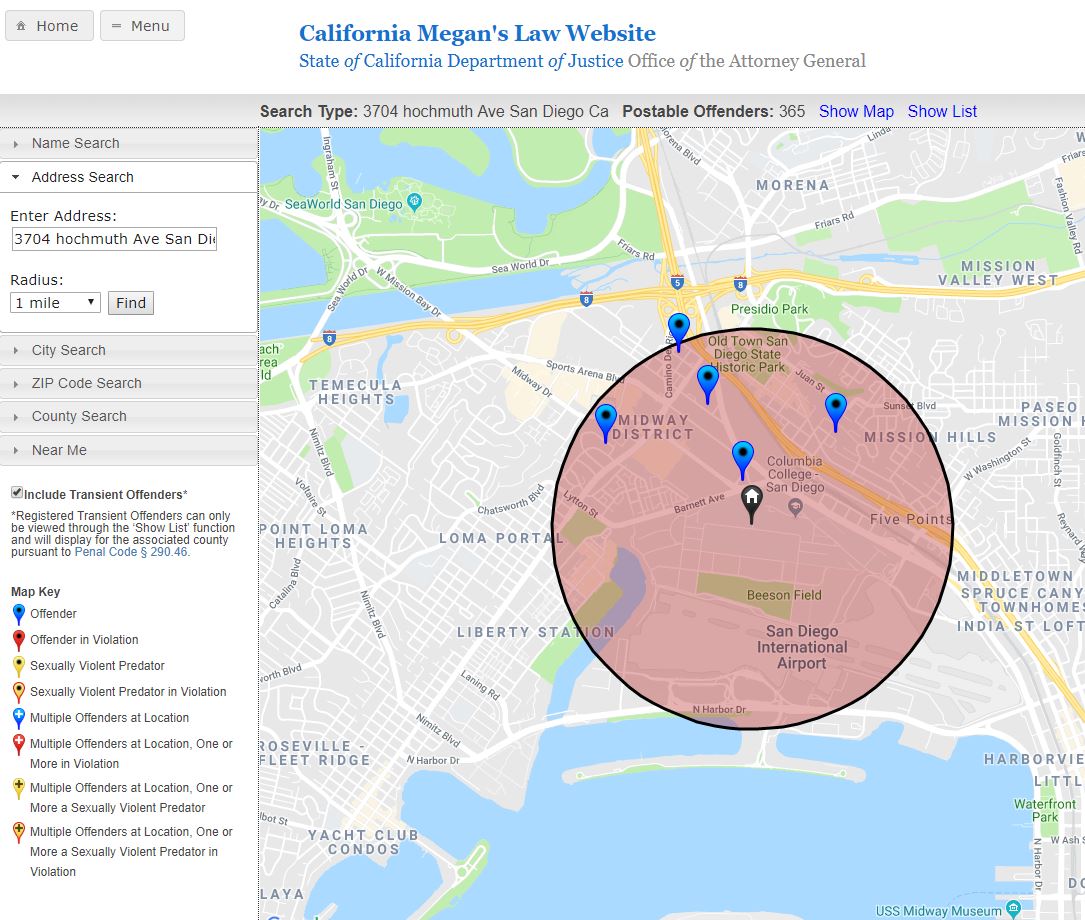 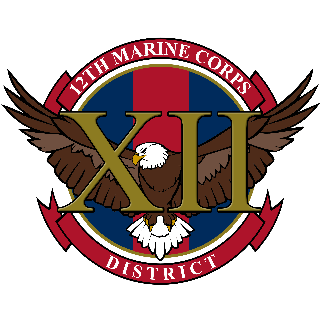 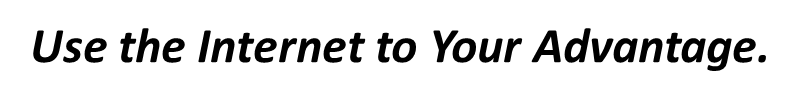 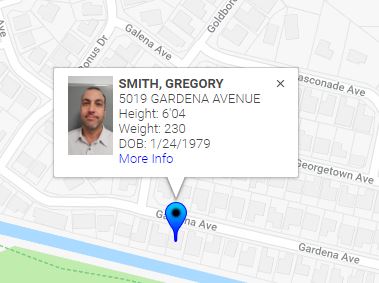 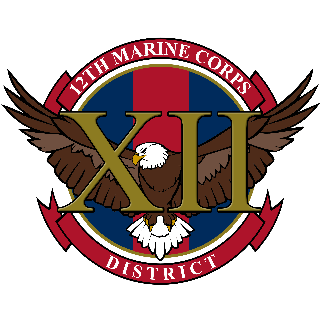 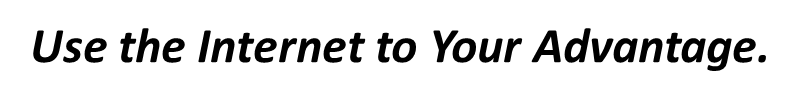 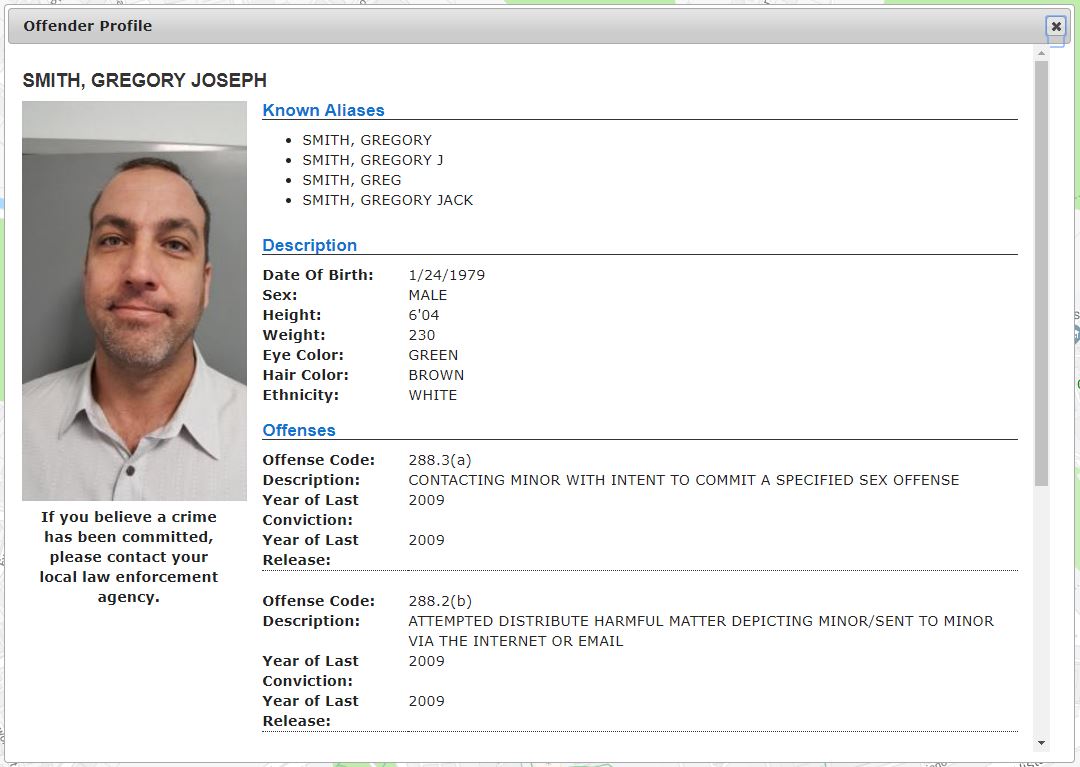 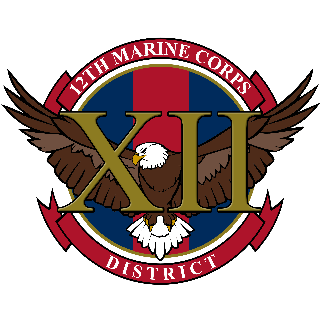 The Darkweb
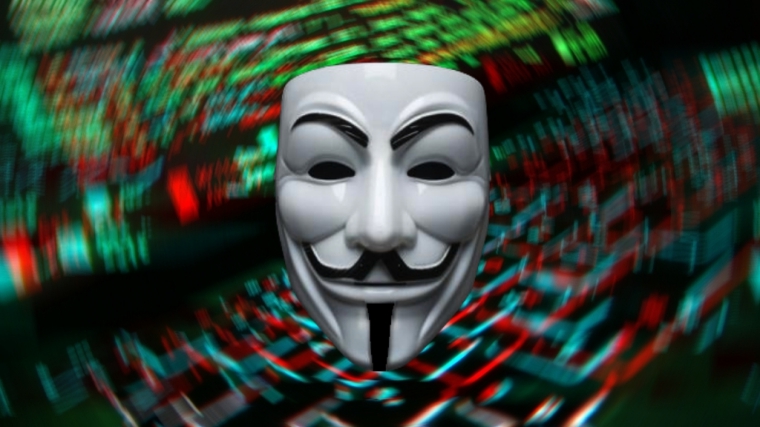 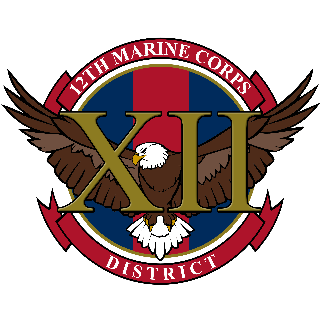 The Darkweb
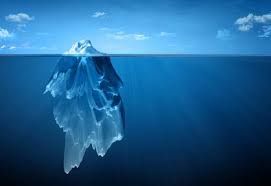 The World Wide Web
The Deep Web
The Dark Web
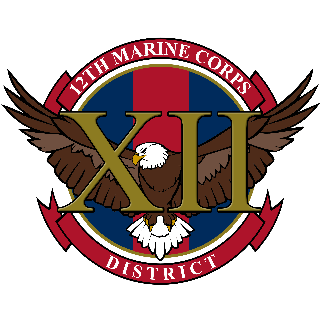 The Darkweb
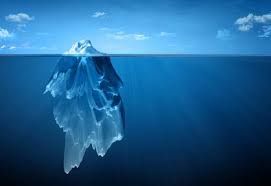 4%
96%
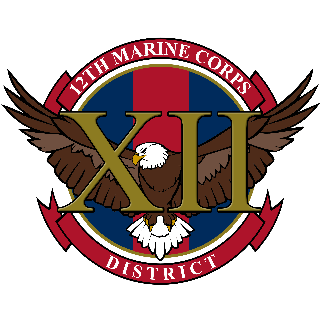 Specialized Browsers called the Tor
Tor – The Onion Router

I2P – Invisible Internet Project

Whonix

Subgraph OS

TAILS

Freenet

Riffle
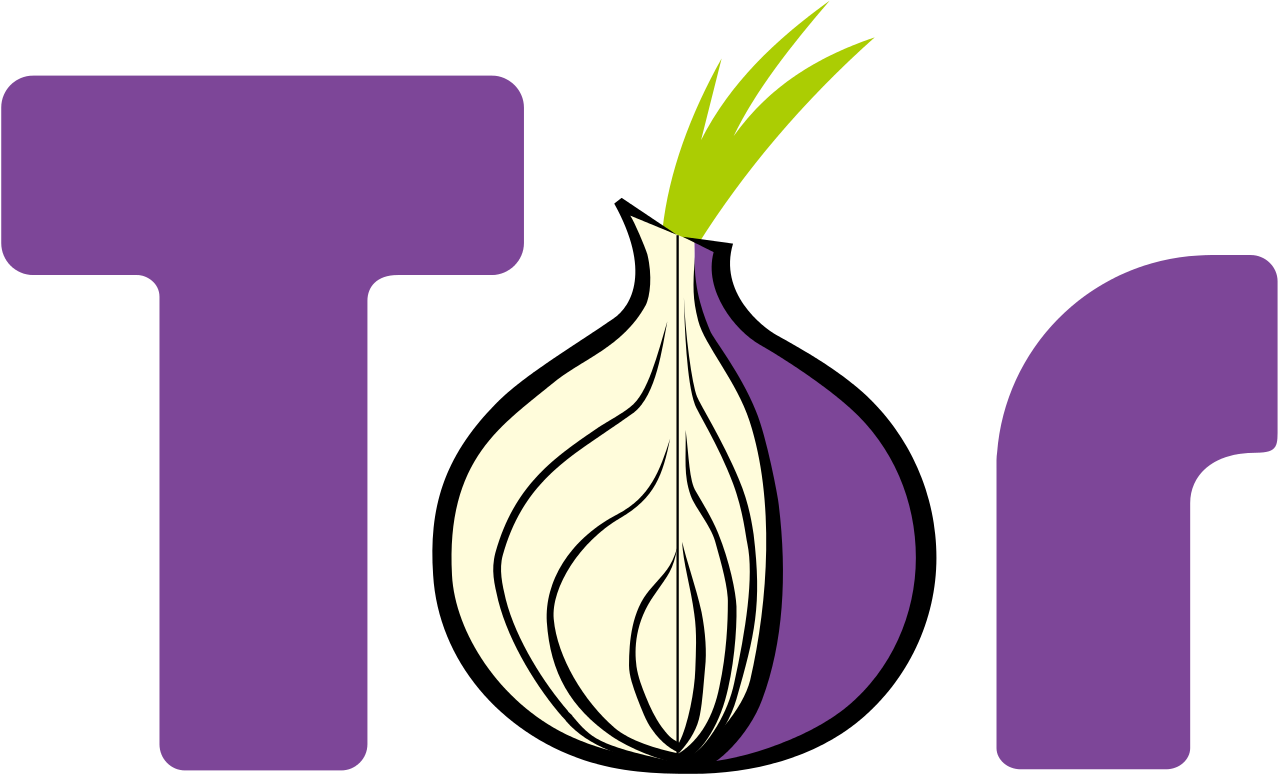 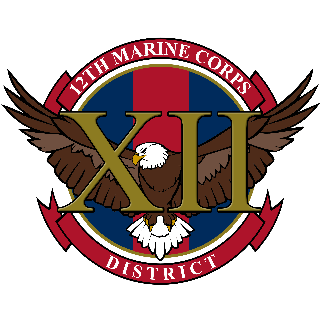 Your Children Should Never be on the Darkweb
When purchasing items from the Darkweb, the method of payment is Bitcoin.  Bitcoin is transferred online using a Bitcoin Wallet.  If you child has Bitcoin, it may be an indication that you need to take a closer look at your child’s activities, both online and offline.
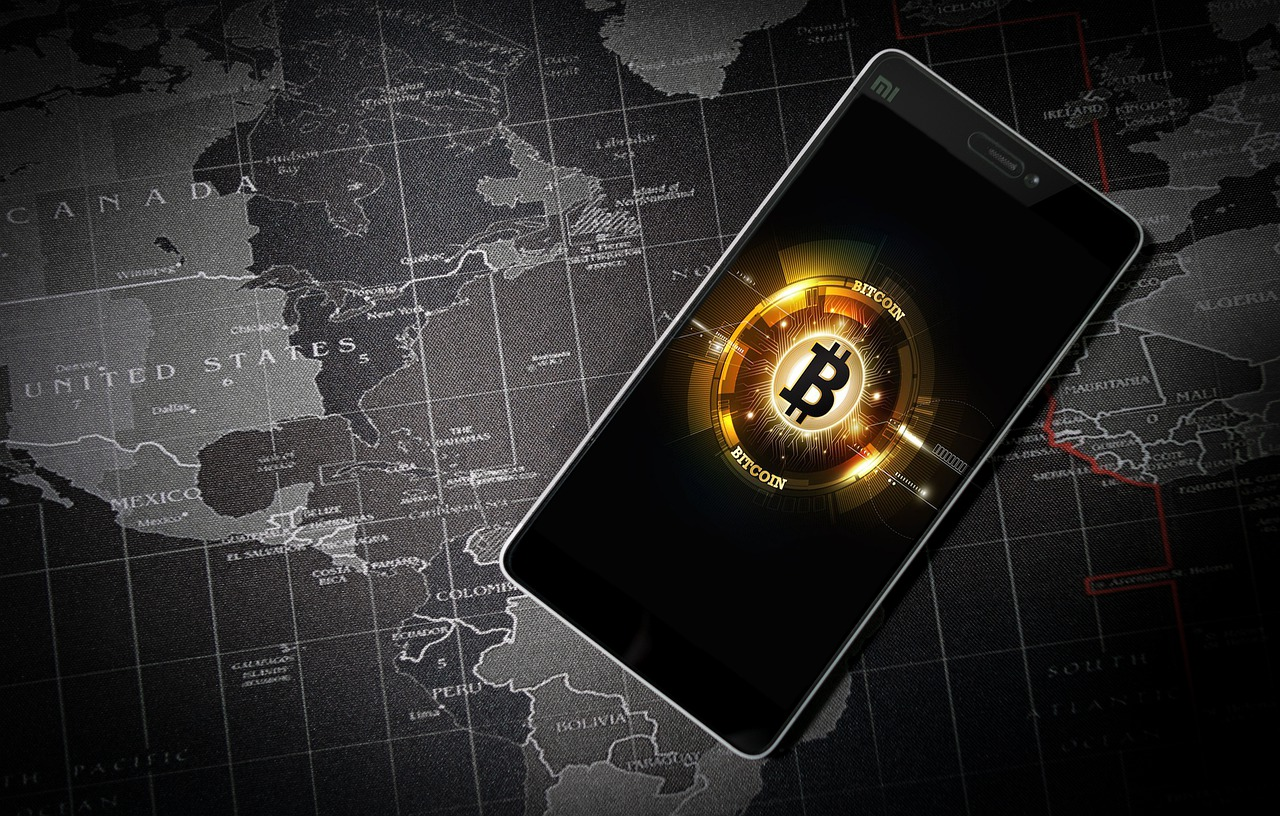 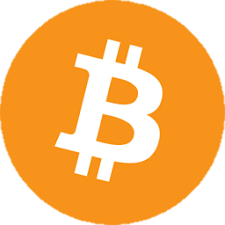 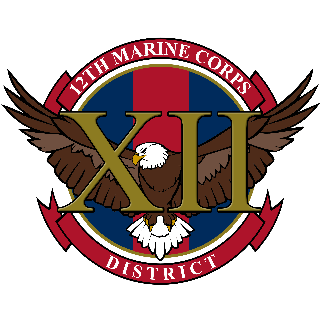 Safety should be one of the highest priorities for our family.
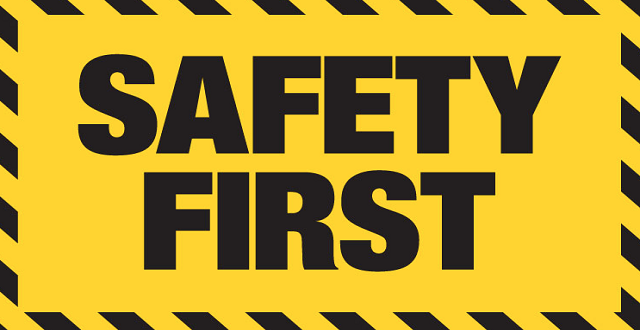 Establishing a safe life is learned by conducting safe practices and the early detection of threats or dangers specific to your environment and lifestyle.
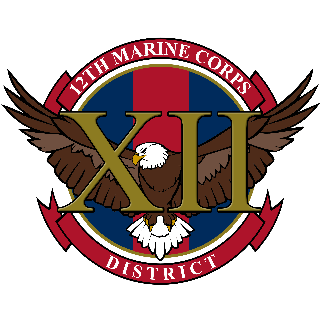 Basic Steps to Avoid Becoming a Victim



Anticipate the actions of others.
Be vigilant.
Don’t be an easy target.
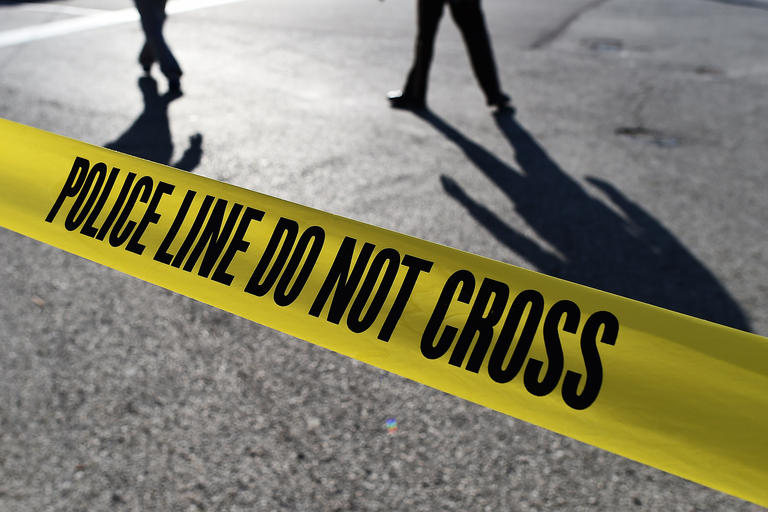 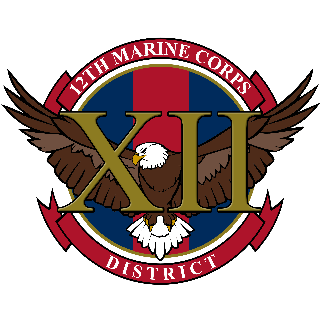 [Speaker Notes: Observe the situation. - Orient yourself to the situation. – Decide what actions to take. – Then Act.]
ANTICIPATE the actions of others
Ways to anticipate include the Actions of Others: 
Researching criminal activity in your area and avoiding high crime areas. 
Understanding the tactics and techniques commonly used by criminals and terrorist organizations in the area. 
Identify appropriate security measures and implement them with the use of early detection and quick responses.
Develop security and emergency plans for the home and family. EAP
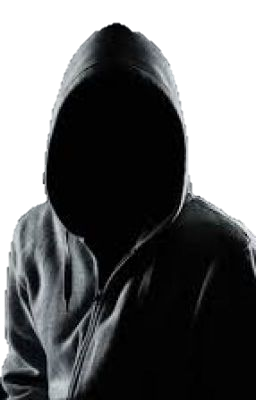 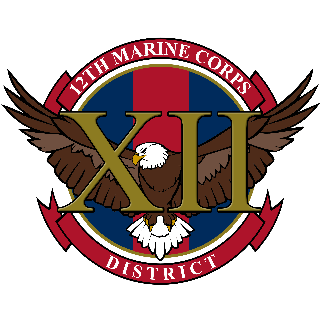 [Speaker Notes: Anticipating threats, risks, and vulnerabilities is key to antiterrorism security and personal protection.]
BE VIGILANT
Learn your environment and report suspicious behavior: 

Learn your environment so you recognize people and objects that are out of place. 
Be alert to strangers who are on government or private property for no apparent reason. 
Changes in local conditions, a decrease in activity by local citizens, and repetitious activities can be significant. 
Local citizens might hear rumors of violence and may change routines to maintain personal safety.
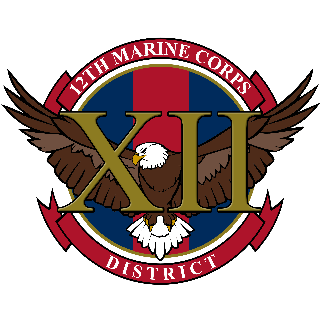 [Speaker Notes: The first step to vigilance is to understand your environment's normal conditions. To do this, try to observe and learn the patterns of routine activities in your area.

When you have an instinct for what is normal, you can recognize things that are suspicious:]
Situational Awareness
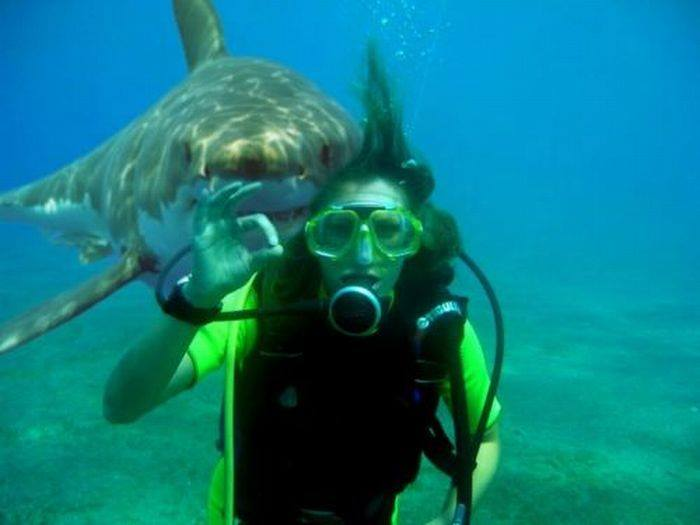 Situational awareness is a term used to describe a persons awareness of their surroundings, the meaning of these surroundings, a prediction of what these surroundings will mean in the future, and then using this information to act.
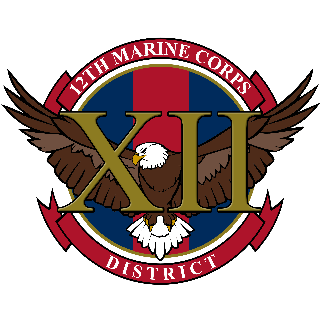 [Speaker Notes: Definition?

When it’s your Time, It’s your Time. 

WHEN A BULLET HAS YOUR NAME ON IT…TO WHOM IT MAY CONCERN.]
Situational Awareness
Will help you Identify Elements around You.
Assist You in Predicting Events.
Allow You to Evaluate and Understand Multiple Situations.
Avoid Complacency.
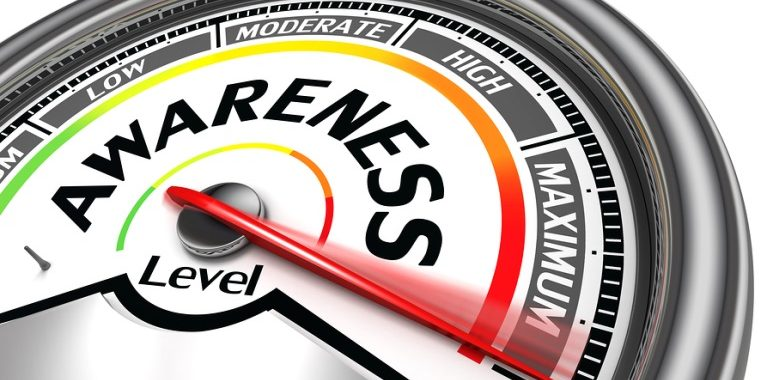 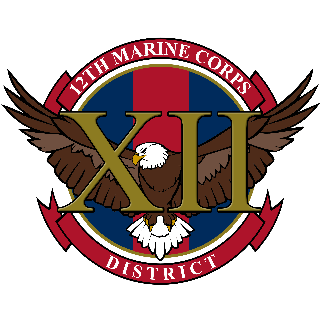 [Speaker Notes: How can situational awareness help me?]
Situational Awareness
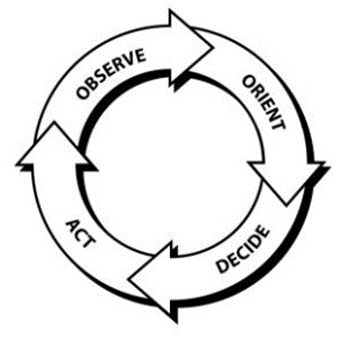 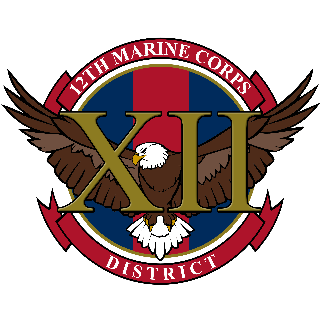 [Speaker Notes: Observe the situation. - Orient yourself to the situation. – Decide what actions to take. – Then Act.]
DON’T BE AN EASY TARGET!
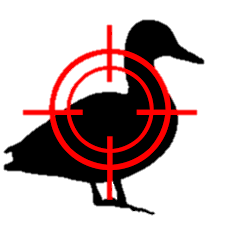 Vary daily routines, such as departure times and routes to and from work. 
Remain low key and do not draw attention to yourself. 
Travel with a friend or in a small group. 
Refuse to meet with strangers outside your work place (craigslisters and FB Marketplacers).
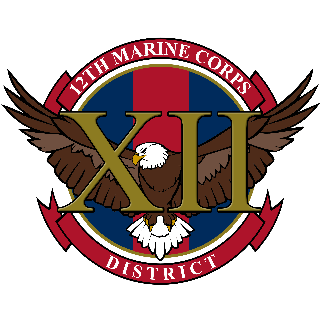 Easy Target!
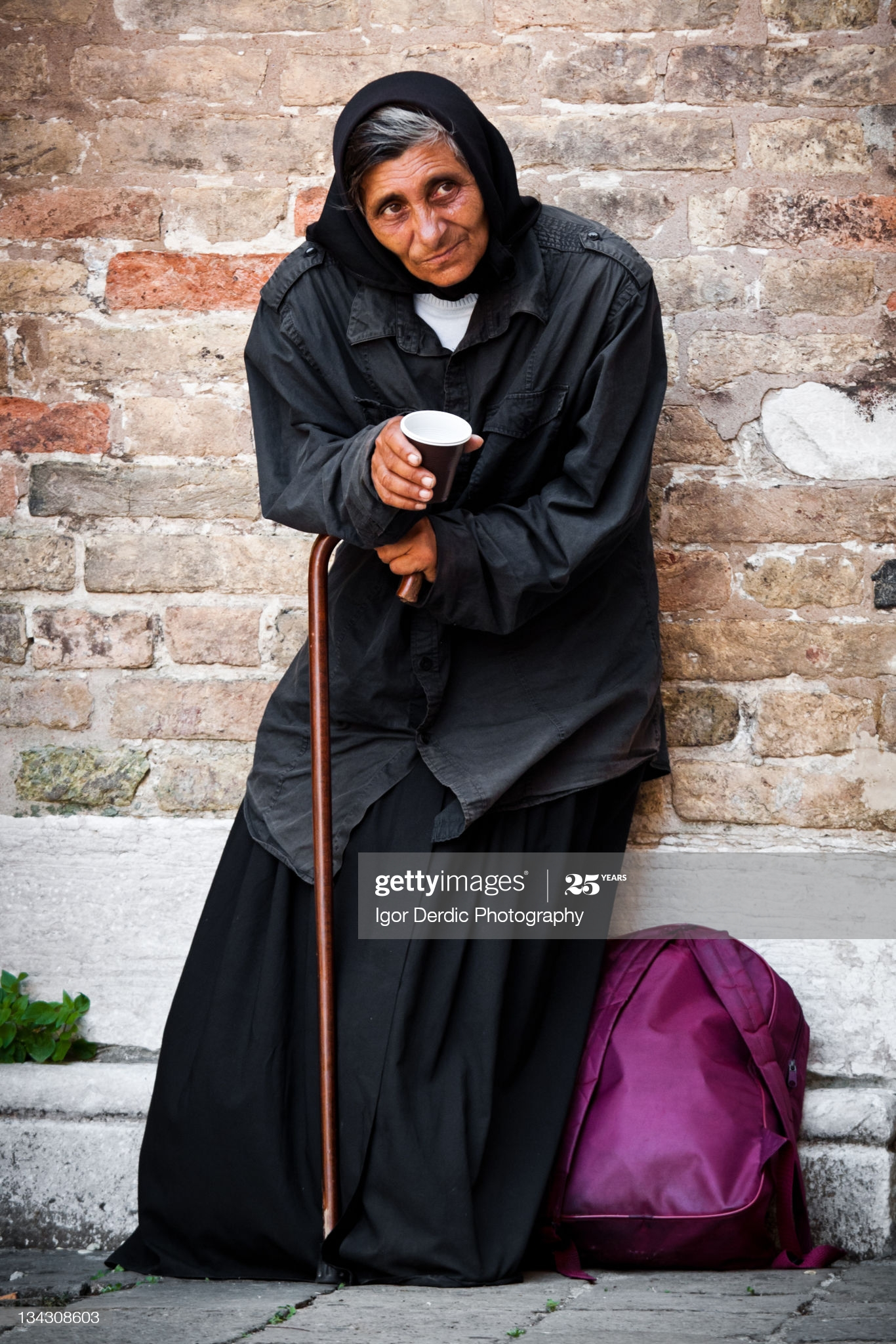 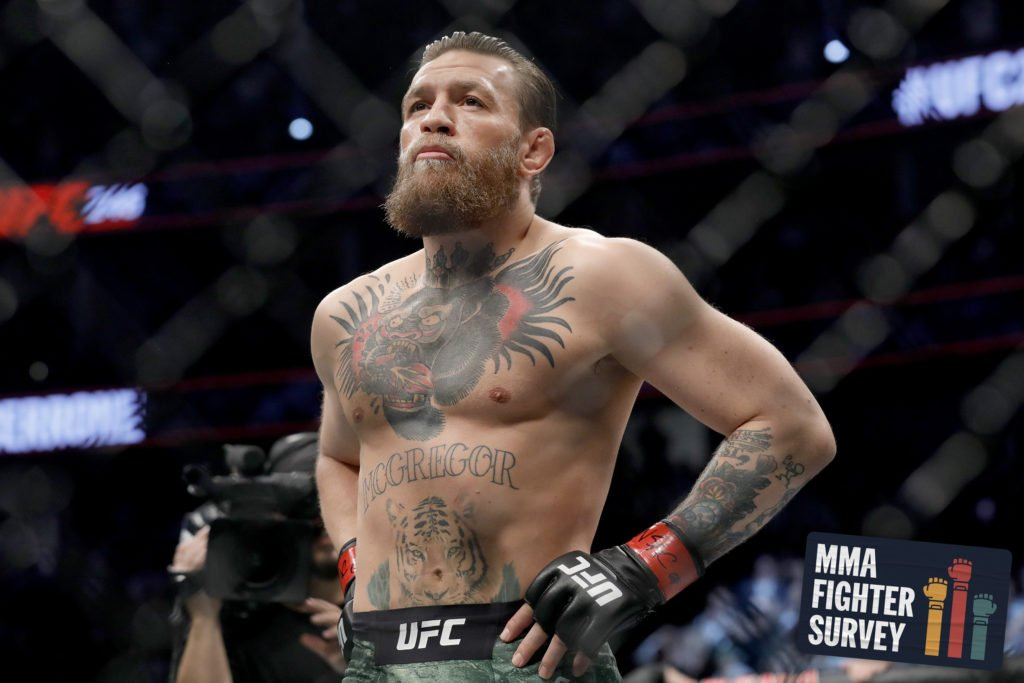 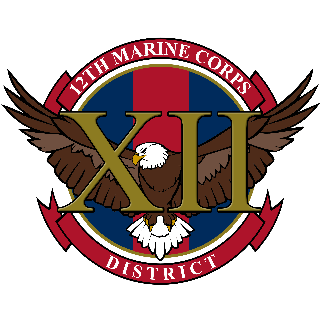 Use Common Sense
Instruct family and associates not to give strangers information about you or your family. 
Avoid giving unnecessary personal details to anyone. 
Do not give out information about family travel plans or security measures and procedures. 
Monitor family internet acquaintances and information posted on social media sites.
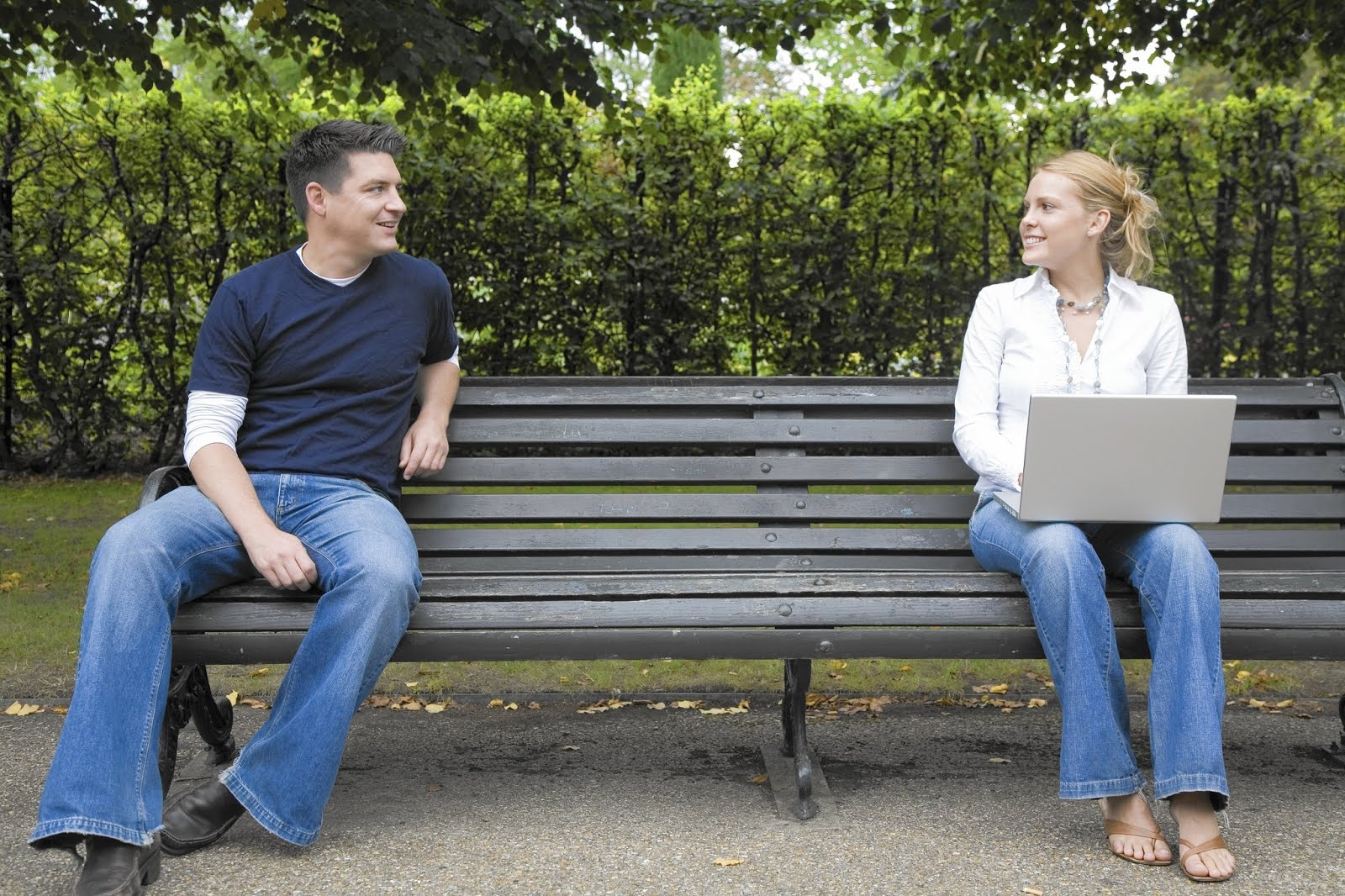 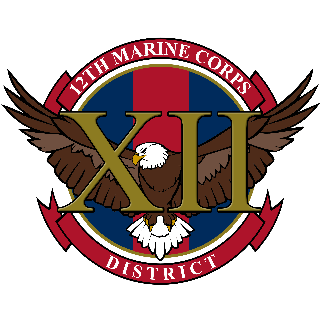 [Speaker Notes: Protect Your Personal Information]
Home Security
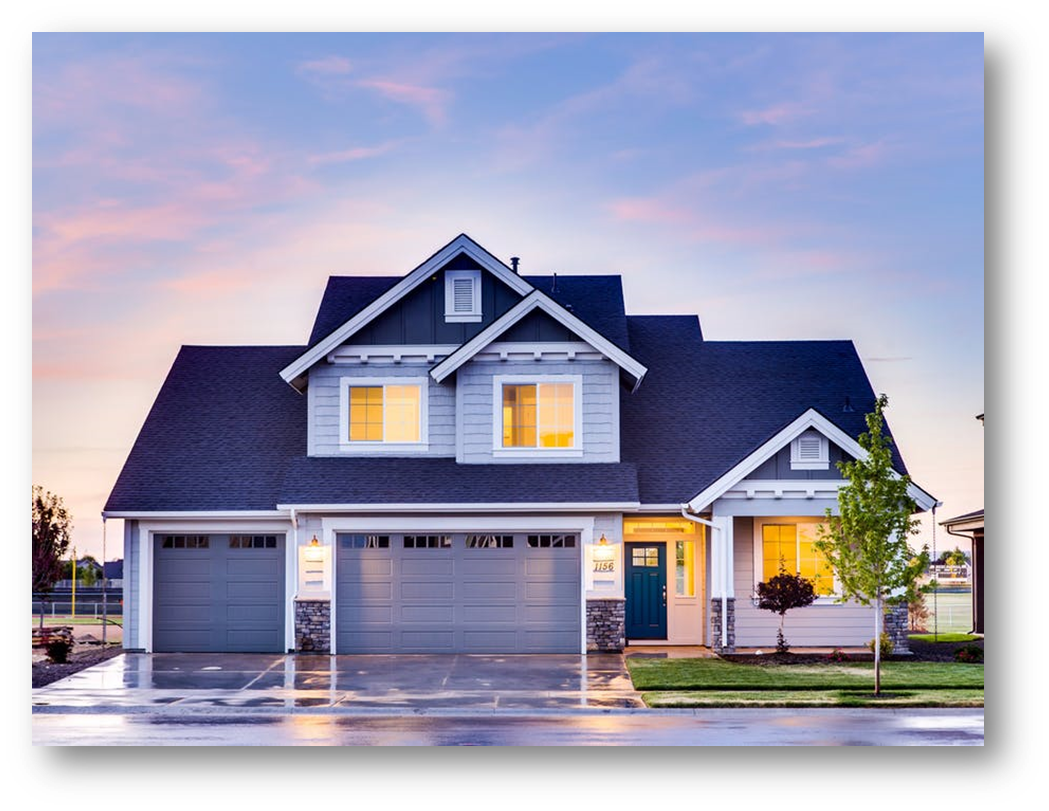 Elements and design
Physical barriers.
Natural surveillance.
Security lighting.
Alarm systems and sensors.
Video surveillance.
Mechanical access control systems.
Electronic access control systems.
Identification systems and access policies.
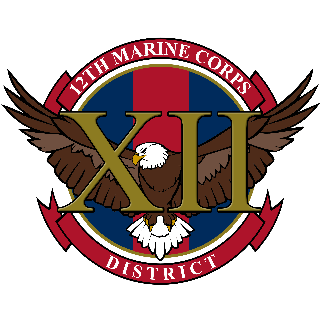 How to keep your family safe at home
Familiarize your family with the local threats and how to react to them if they occur.
Teach children how to contact the police 911. or neighbor in an emergency. 
Teach your children not to open the front door.
Teach your child when and how to dial and request help from emergency services 
Develop a memorable family code word that is only to be given to family members or trusted friends for your kids in your absence. 
Don’t leave young children home alone with out a babysitter or checking the state’s laws prior.
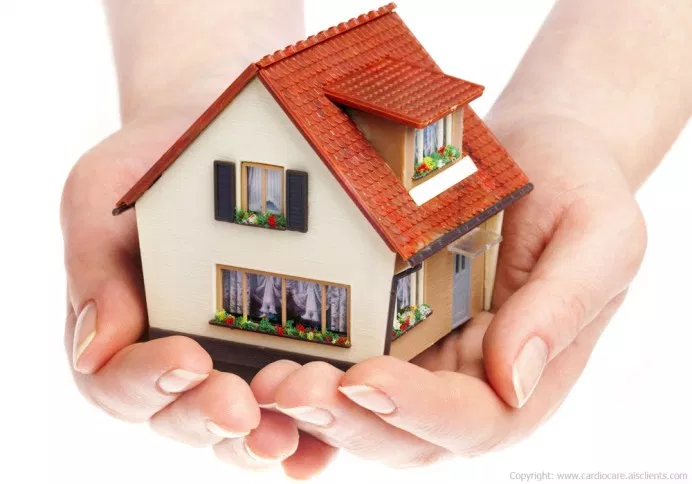 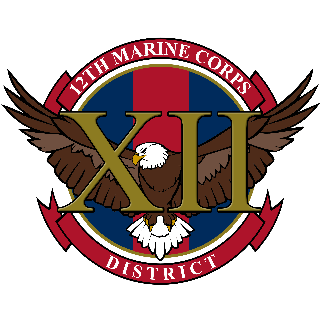 Drills and Exercises
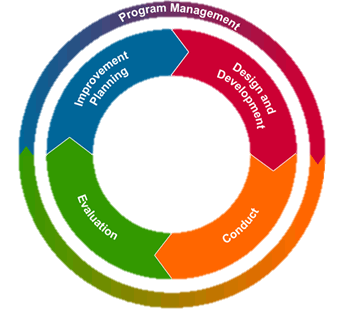 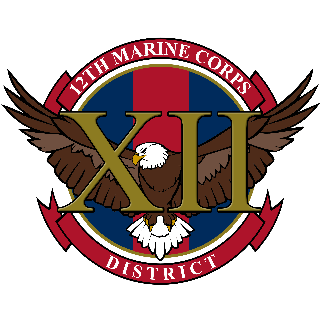 How to keep your family safe at home
Clearly mark your street number on the mailbox, fence, gate, or wall so you can easily be located in case of an emergency. 
Keep trees and bushes around your home trimmed so that they do not provide hiding spaces for intruders.
Report any suspicious activity around your house or in the neighborhood to the local authorities immediately.
Do not keep spare keys in obvious hiding places outside your home. Leave them with a neighbor (trusted) if possible.
Even when you are at home, keep external doors locked.
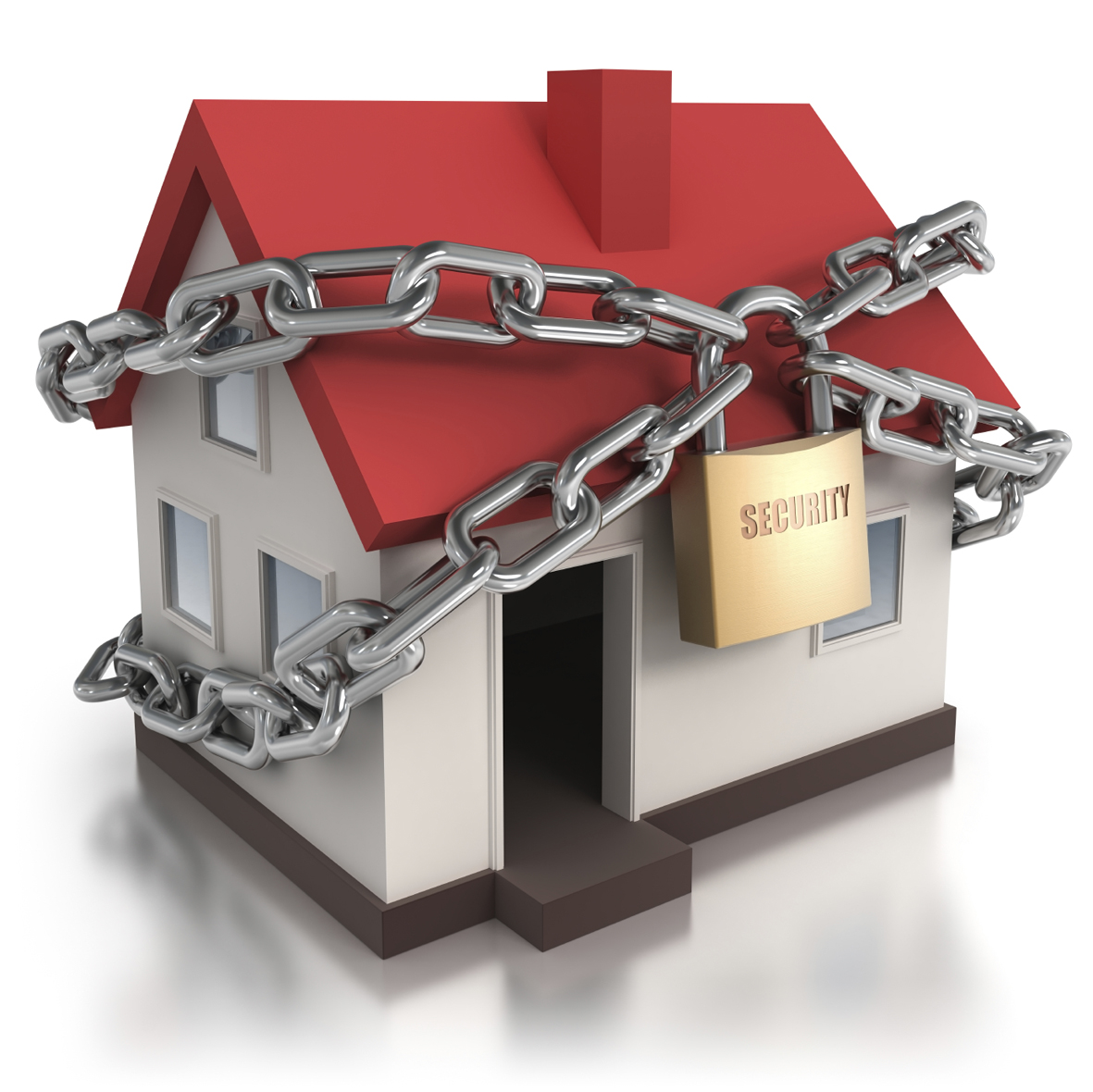 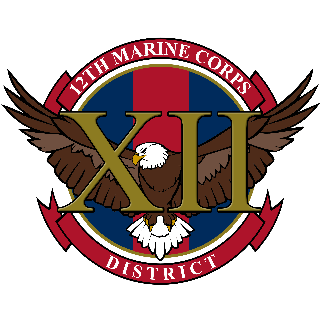 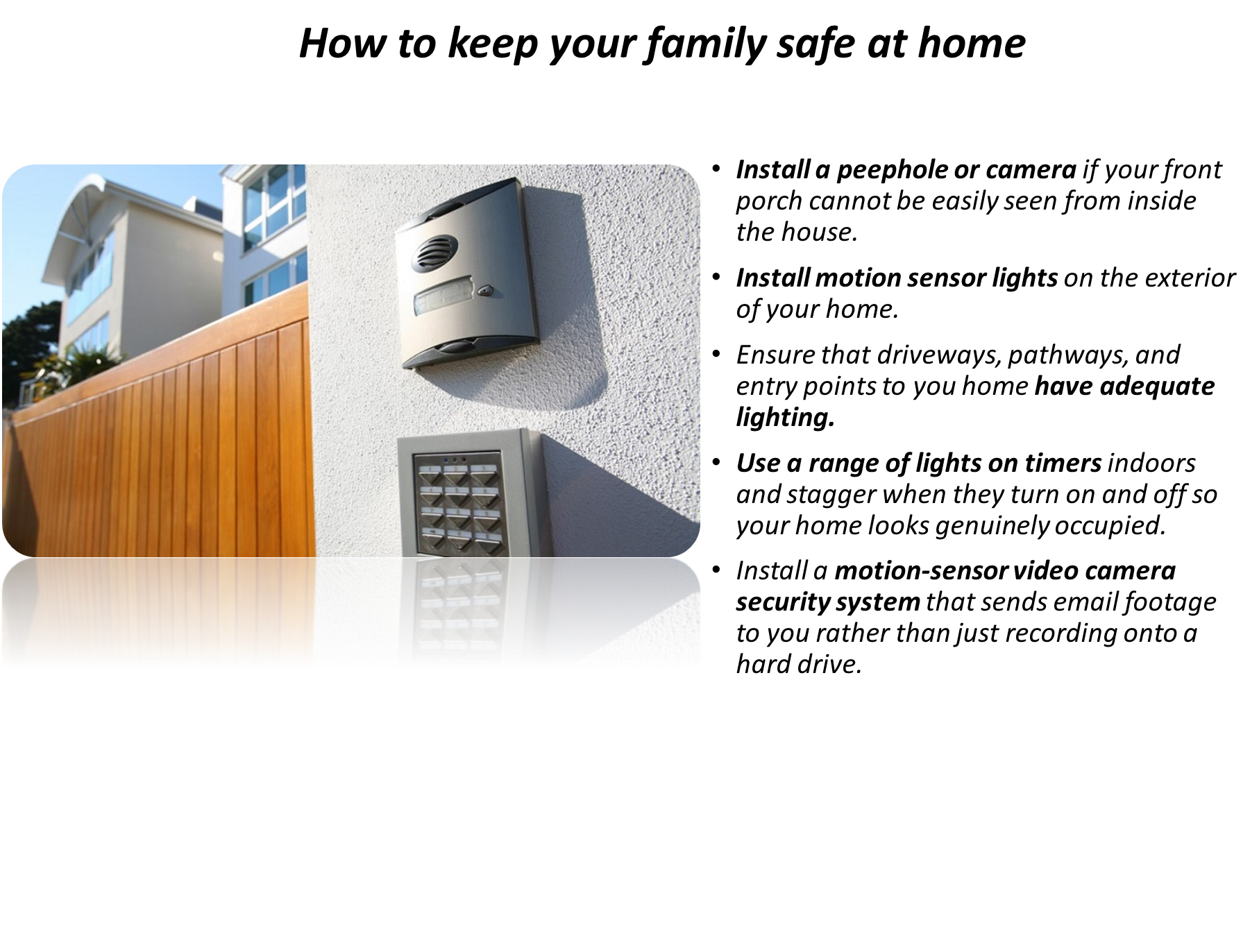 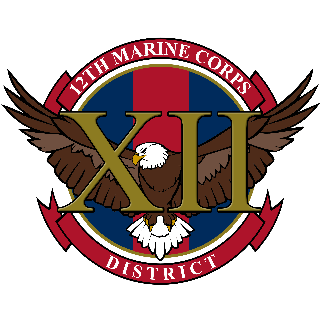 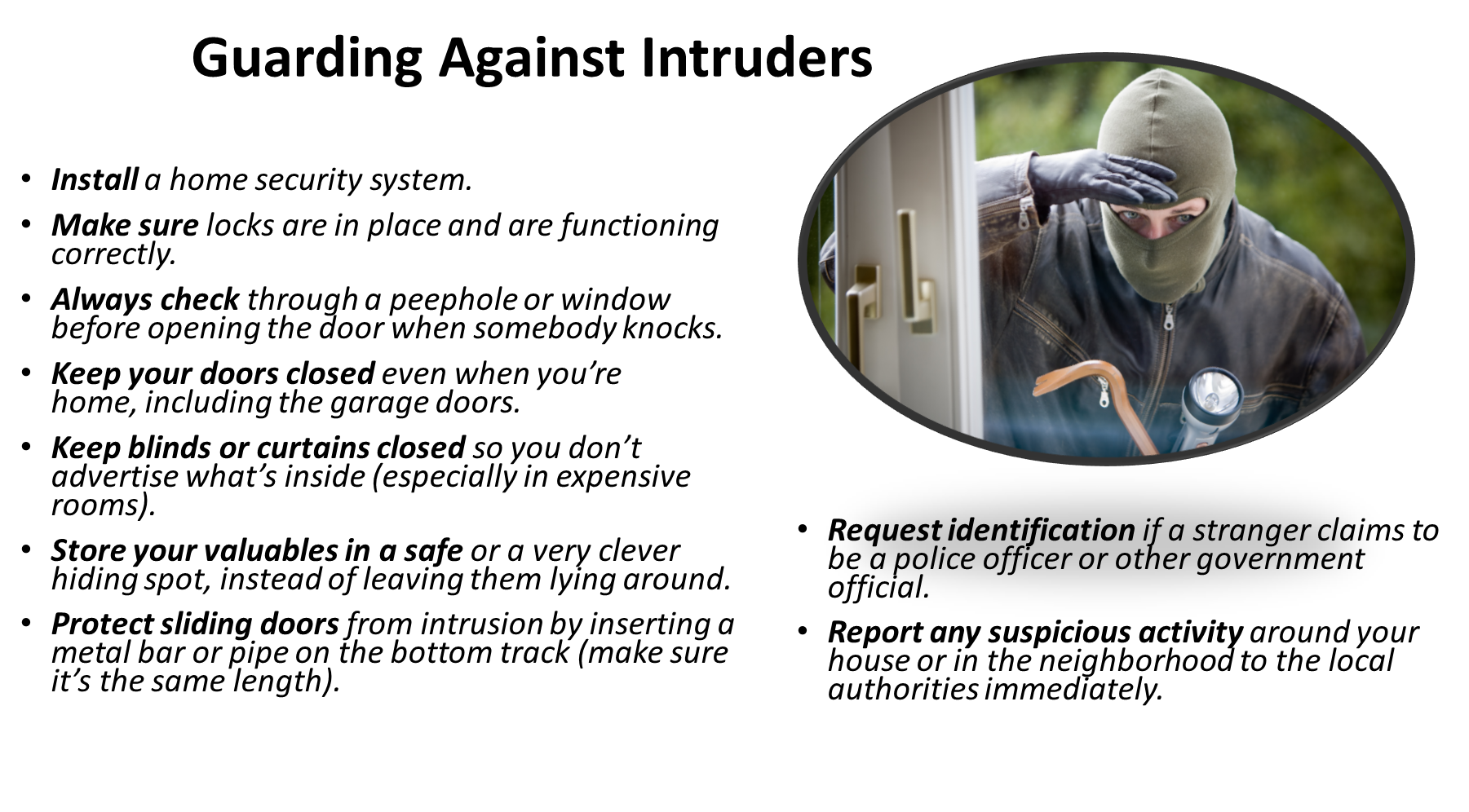 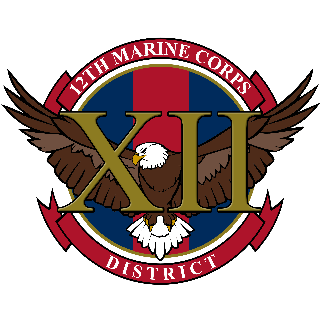 Banking Safety
Use Banking Alerts
Take advantage of banking notifications using email and SMS alerts on your accounts. Use settings to alert you of large purchases or purchase made out of your area.

Check for skimmers and hidden cameras
Prior using ANY credit card or ATM machine, check it for additional hardware and cameras for "skimming." If a card reader appears to have been tampered with, or something appears strange about an ATM machine, find another machine and notify someone in the store or bank.
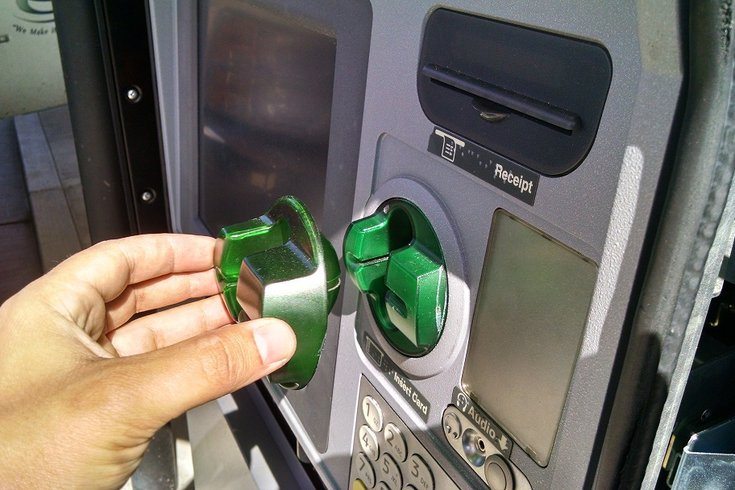 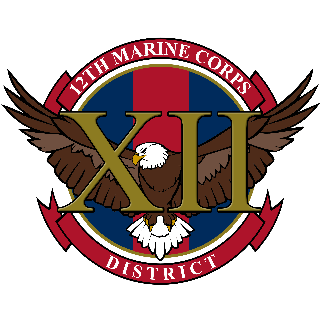 How to Keep Safe When Outside
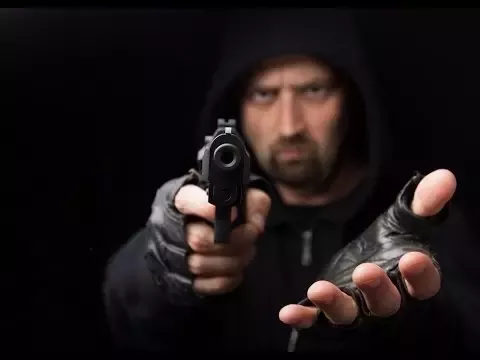 One of the best ways to maximize your safety and minimize your risk is to follow some very simple security rules:
Walk with a friend whenever possible.
Always be aware of your surroundings and the people around you, no matter whether it is day or night.
Use well-lighted, well-traveled routes. Avoid dark, vacant or deserted areas.
Walk with confidence. Show that you are aware and in control. Body language works.
Trust your instincts. If someone or something makes you feel uneasy, get out or get away.
If you feel you are being followed, move to a well-lighted and populated area or building, such as a store or restaurant, and call for assistance.
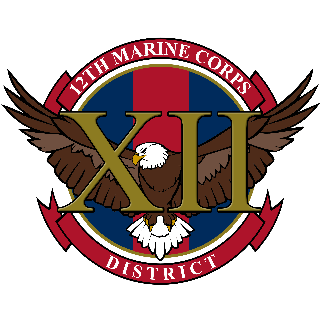 How to Keep Safe when Outside
Tell a friend, colleague or Security where you are and when you plan to leave.

Utilize safety in numbers concepts when meeting people.

Be cautious of online Craigslist or FB Marketplace meetings. Meet in a safe location.

Arrange to meet a friend or request an escort from Security when you leave.

When you are out by car, park in well-lighted areas. Avoid parking in secluded parts of a parking lot. Stick to high traffic areas.

When out shopping, don't carry large bundles or packages. It distracts you from your surroundings and makes you a potential target for a thief.

AVOID DISTRACTIONS (Cell Phones).
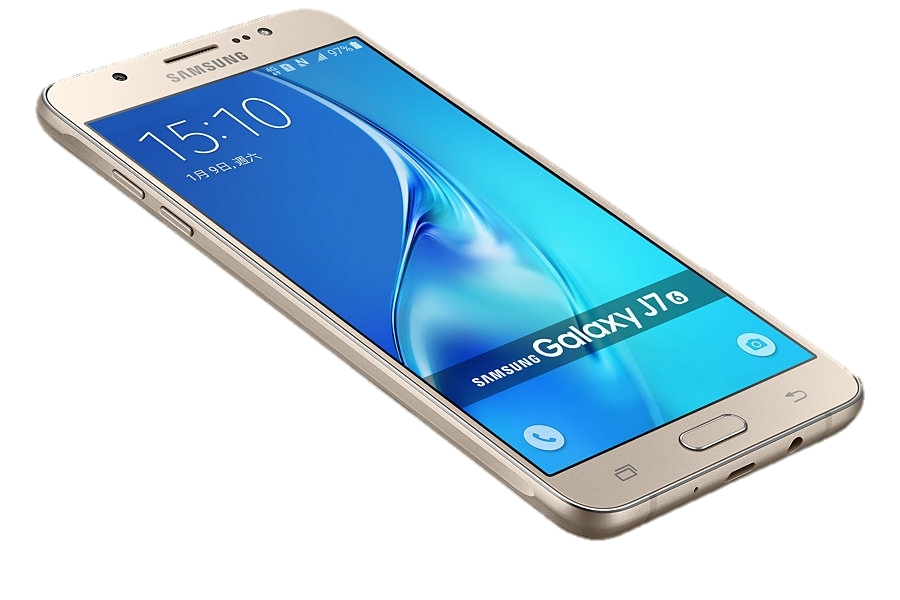 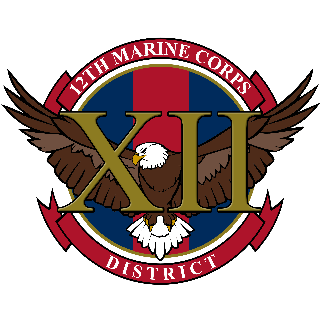 Fire Safety and How Can You Prevent a House Fire
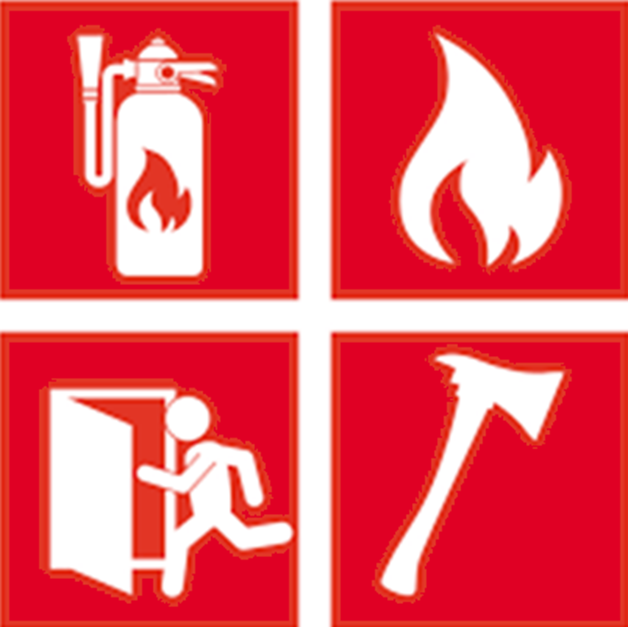 Test your smoke alarms.
Inspect heating sources.
Keep the stove and oven clear.
Check the appliances and their cords.
Conduct fire drills regularly.
Store flammable products properly.
Be careful with candles.
Use the fireplace responsibly.
Keep fire extinguishers handy.
Have a plan.
Know your emergency numbers.
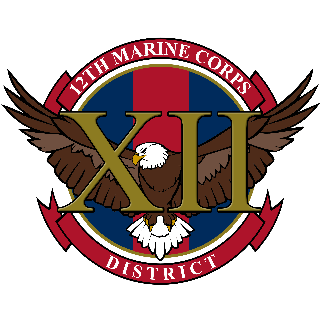 During a Fire Emergency you should do the following:
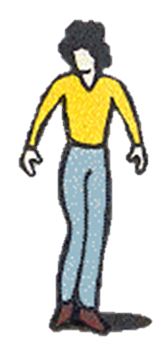 STOP
DON’T PANIC!
Follow the fire safety escape plan.
When you are inside a room feel the door first before opening it.  If it is not hot and you can still get out, follow the floor’s escape plan.
If you are inside the room and the fire is near you be sure to close all possible smoke entrance with a damp cloth.  Check the appliances and their cords.
Position yourself near a window so that other people will see you.
While escaping wet a handkerchief or fabric cloth and keep your head low to avoid being suffocated.
Break a window to get outside.
If you catch fire, remember to Stop, Drop, and Roll.
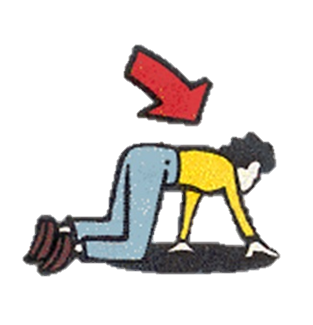 DROP
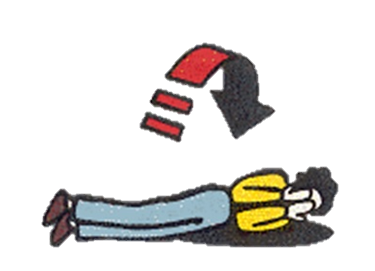 AND ROLL
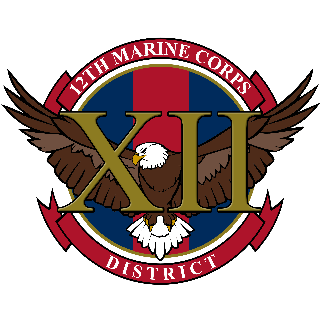 Types of Fires
There are six classes of fire: Class A, Class B, Class C, Class D, ‘Electrical’, and Class F.

Class A fires – Combustible materials: caused by flammable solids, such as wood, paper, and fabric.
Class B fires – Flammable liquids: such as petrol, turpentine or paint.
Class C fires – Flammable gases: like hydrogen, butane or methane.
Class D fires – Combustible metals: chemicals such as magnesium, aluminum or potassium.
Electrical fires – Electrical equipment: once the electrical item is removed, the fire changes class.
Class F fires – Cooking oils: typically a pan fire.
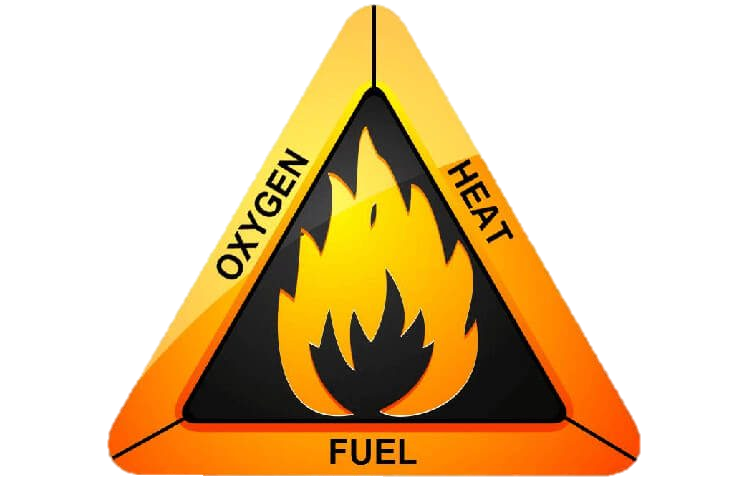 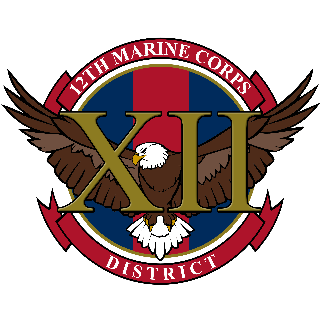 Types of Fire Extinguishers
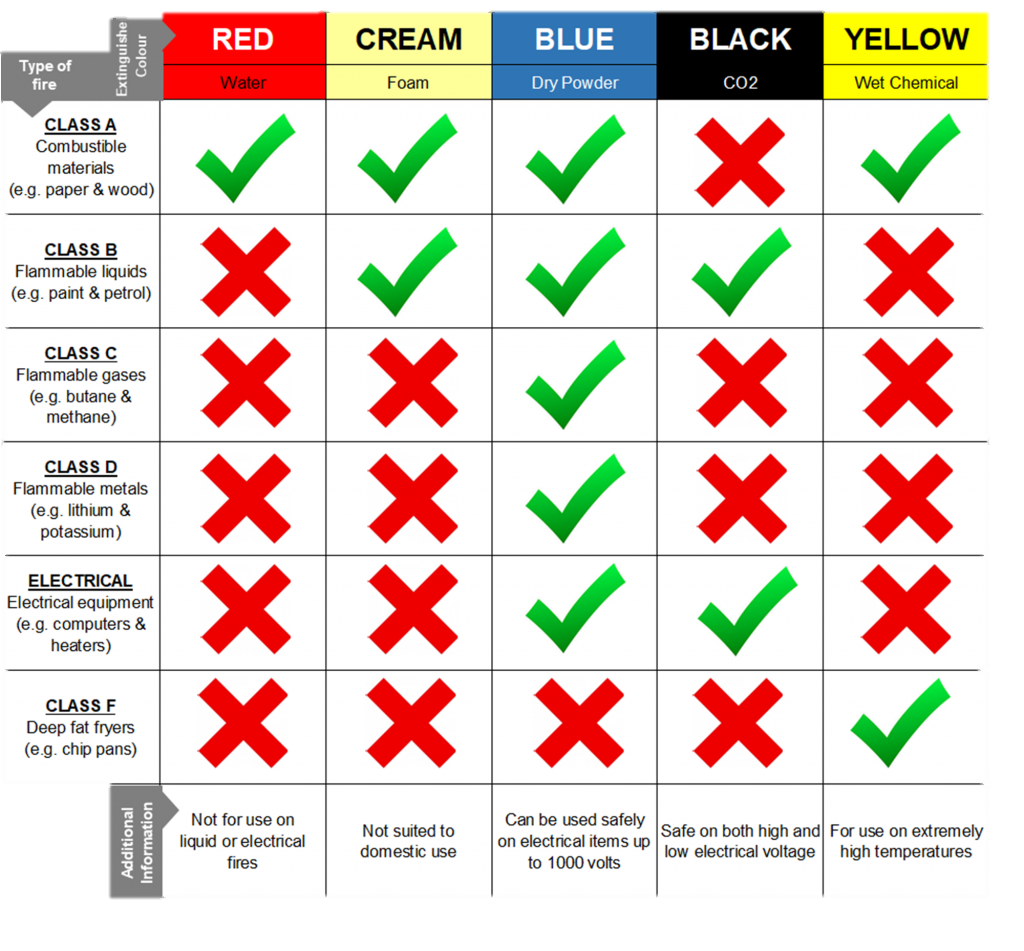 Not all extinguishers are the same.


Different types of fires require different types of extinguishers.

Fire extinguishers have a universal color.

Check the last date of inspection.
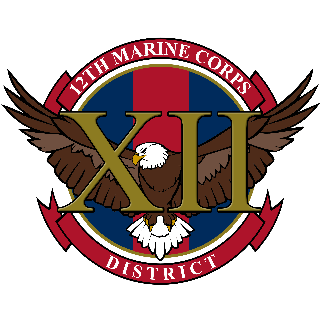 When To Use A Fire Extinguisher
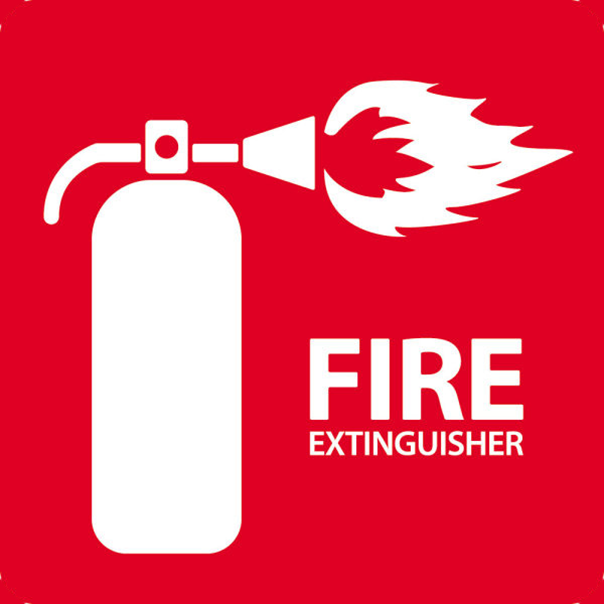 IMPORTANT: If you have any doubts about your ability to use a fire extinguisher or unsure about the fire, evacuate the facility immediately.

The fire is in its early, incipient stage!

Make sure you have the right fire extinguisher for the class of fire!

You have a safe exit path!
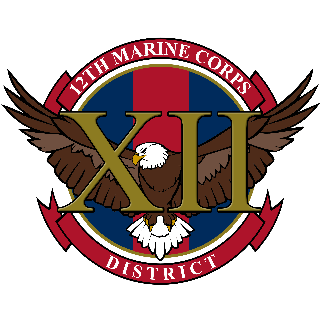 How To Use An Extinguisher – The PASS Method
Pull the pin: every fire extinguisher has a safety pin to prevent accidental discharge of the extinguishing media during handling. There is also a safety tie keeping the pin in place. The fire extinguisher cannot discharge until this pin is removed (you may have to twist the pin).
Aim the hose at the base of the fire: as mentioned above, the source of the burning is the base of the fire, where the oxygen is hitting the fuel and heat and where the chain reaction is taking place. 
Squeeze the handle: once you are aiming at the base of the fire, squeeze the handle of the fire extinguisher to discharge the extinguishing media.
Sweep: sweep from side to side over the base of the fire as you slowly approach. This ensures that all of the burning material is covered with the media. Be cautious not to get close or to stand on the previously burning area, as it can reignite.
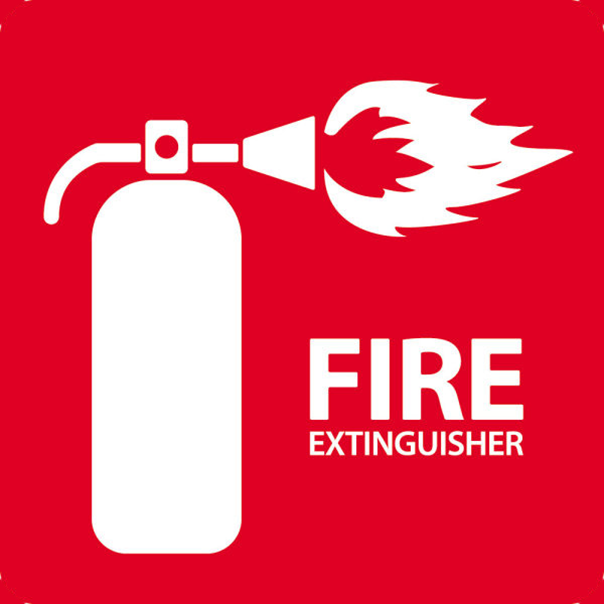 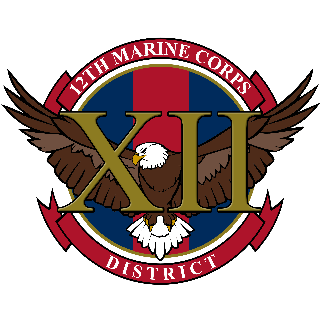 Firearm Safety Measures
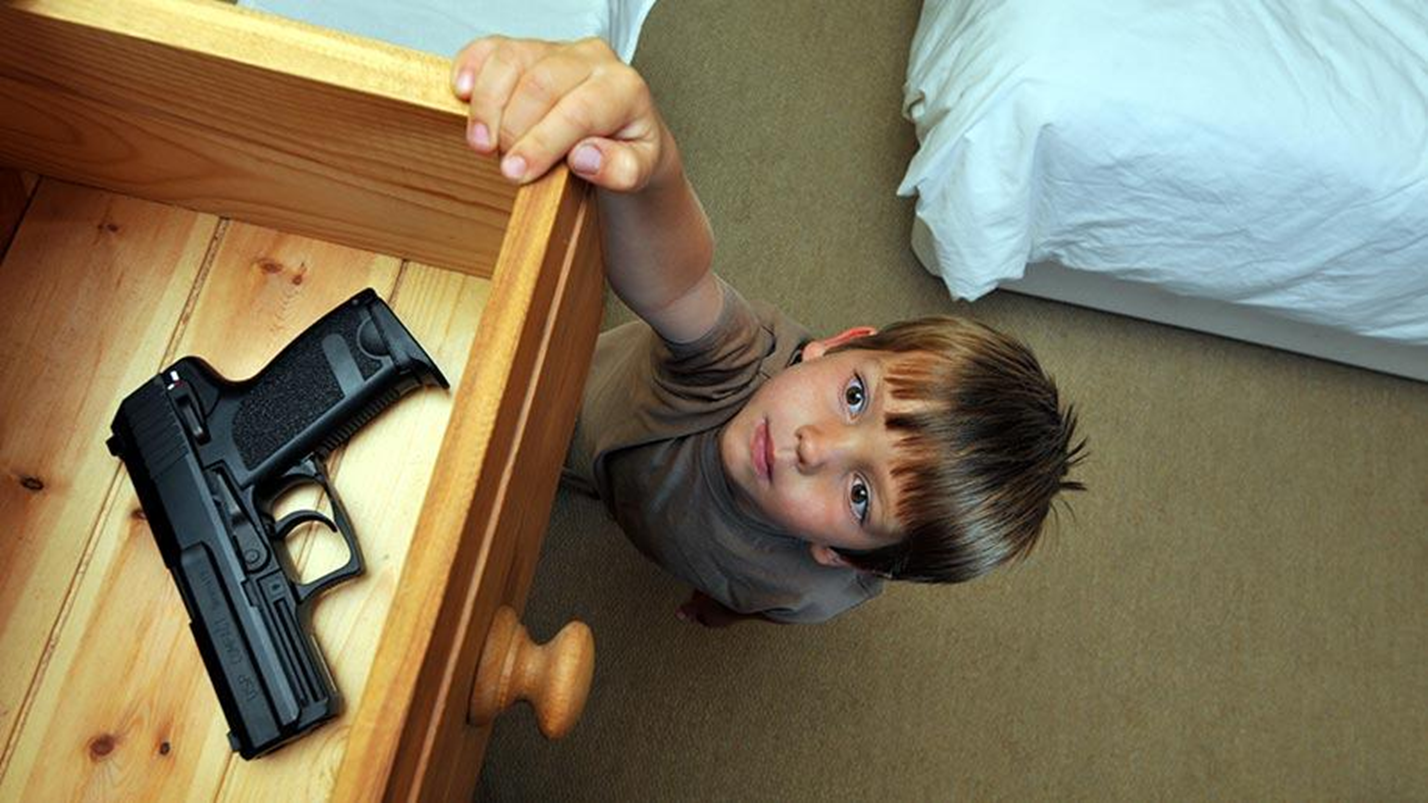 Thirty-four percent of children in the United States (representing more than 22 million children in 11 million homes) live in homes with at least one firearm. In 69 percent of homes with firearms and children, more than one firearm is present.
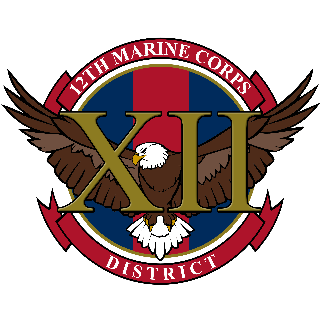 Guidelines for storing personal firearms at home.
Keep firearms secured. Out of sight out of mind.
Keep trigger locks on all firearms.
Store firearms and amunition seperately from one another.
Make sure all people in your home are aware of and understand the dangers of firearms.
Purchase a quality firearms safe.
Treat all firearms as if they are loaded at all times.
Have safety guidelines concerning firearms. 
Educate everyone in your family about firearms safety.
Have all of the serial numbers for all of the firearms.
Talk With Your Child About Gun Safety.
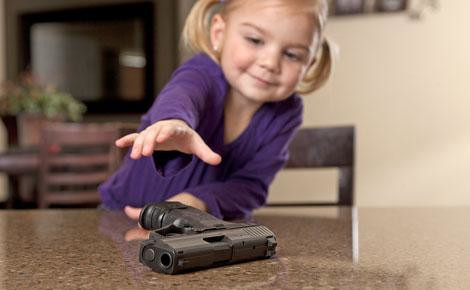 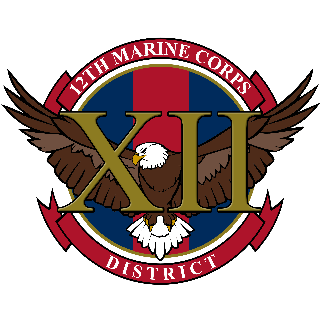 Talk with your Children About Gun Safety and adopt the Principals of:
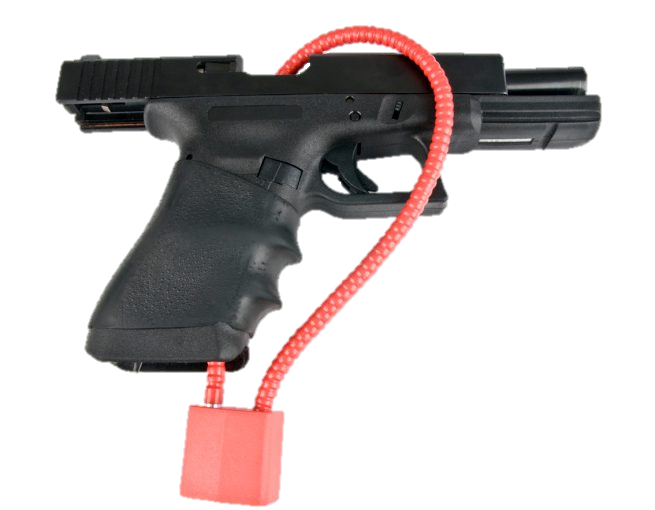 STOP!

Don't Touch.

Leave the Area.

Tell an Adult.
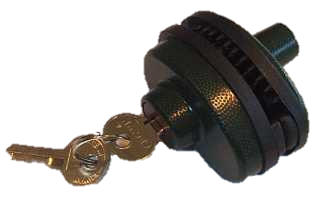 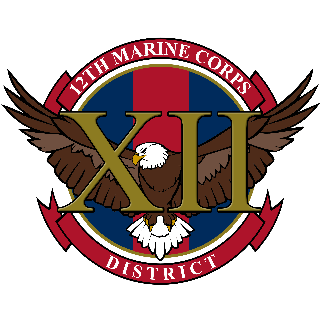 Contact Information
Michael Cartner
Michael.cartner@marines.usmc.mil
619-535-5419

Instructions to remove PII from the Internet
Available upon request.